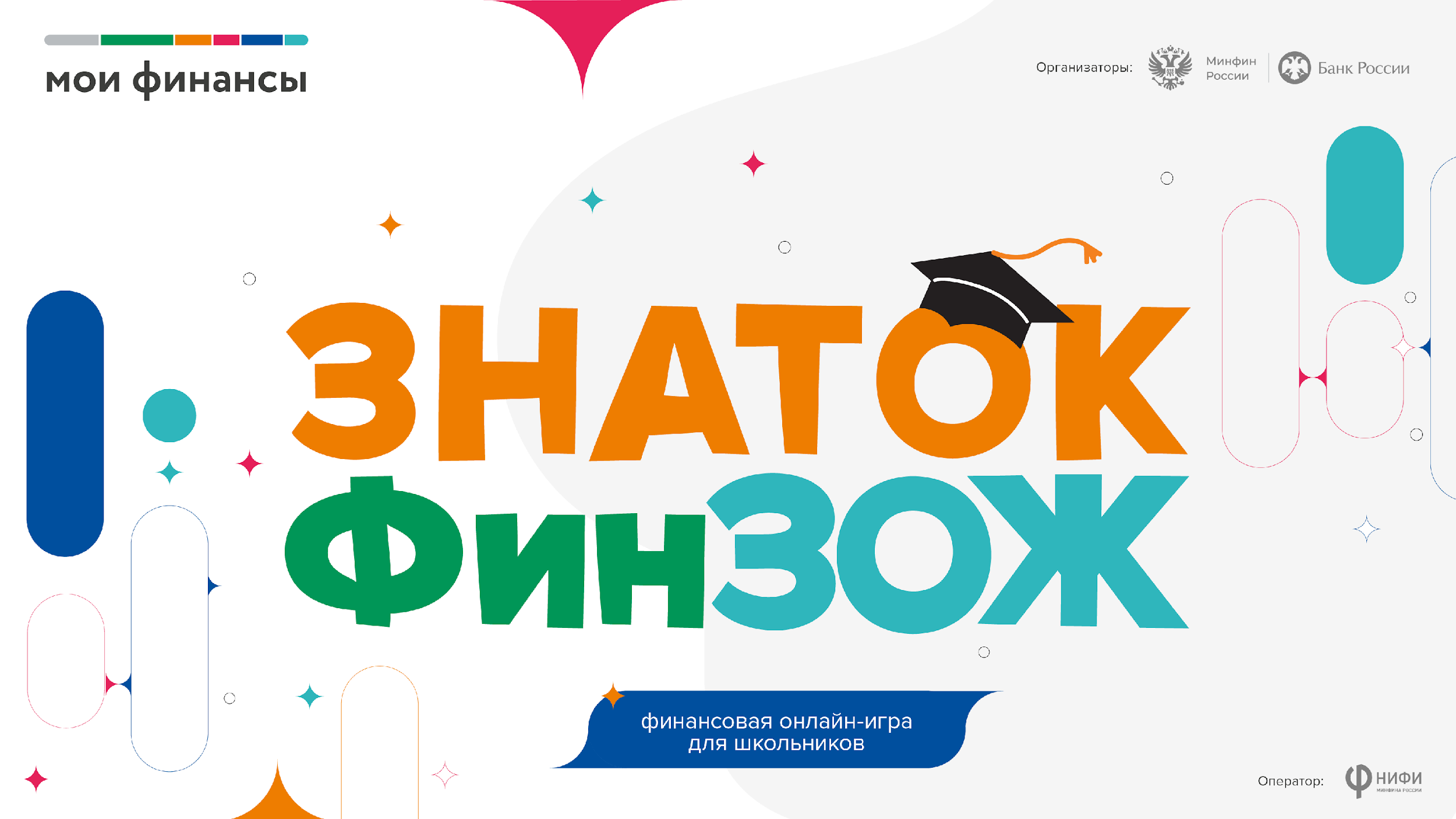 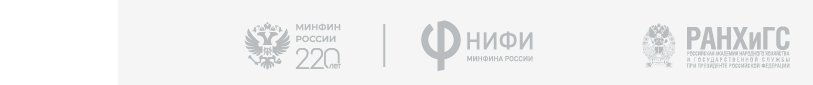 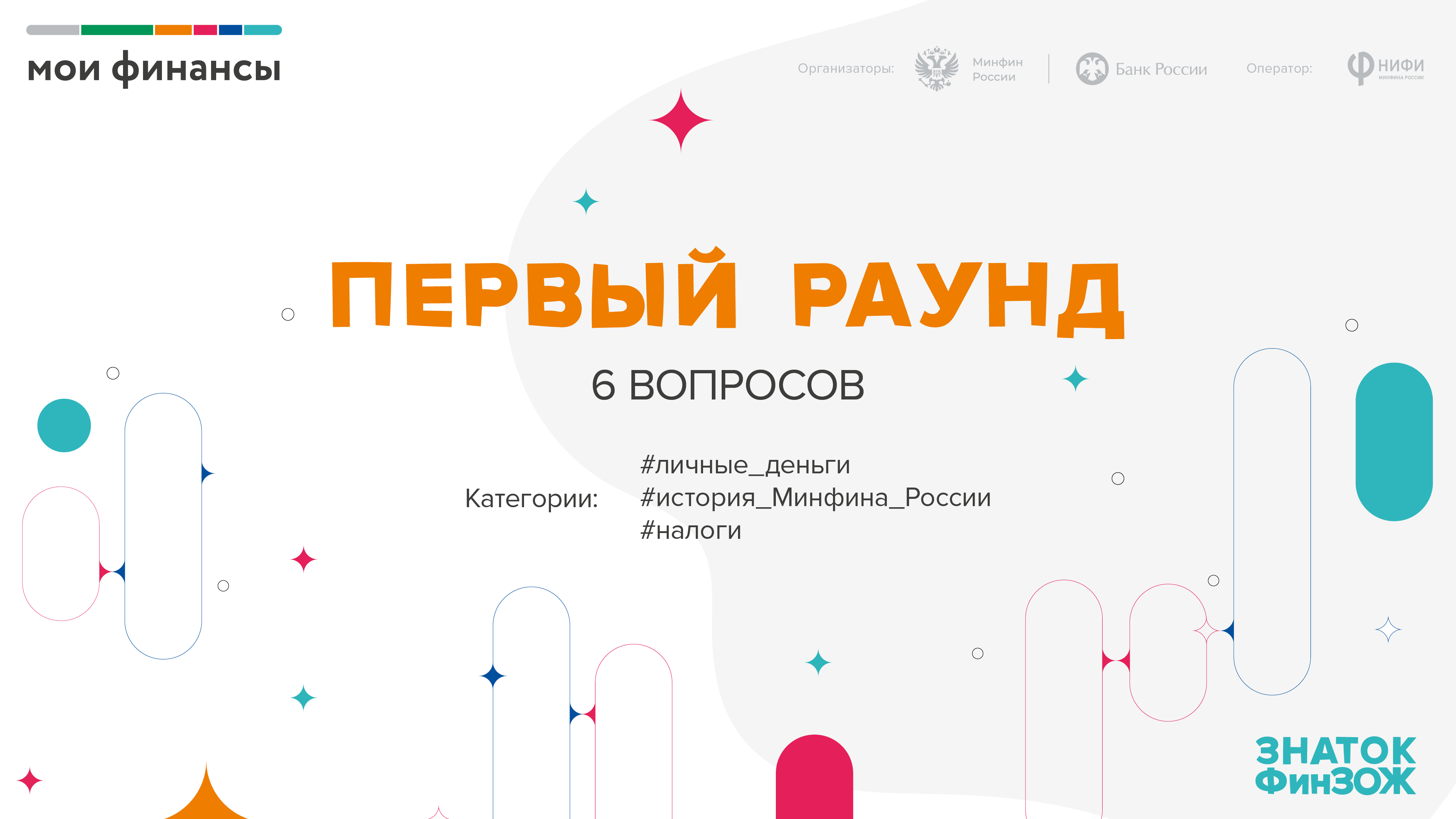 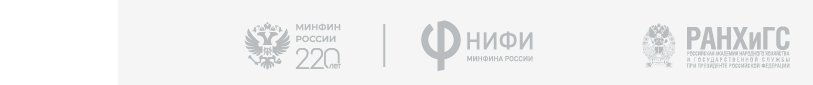 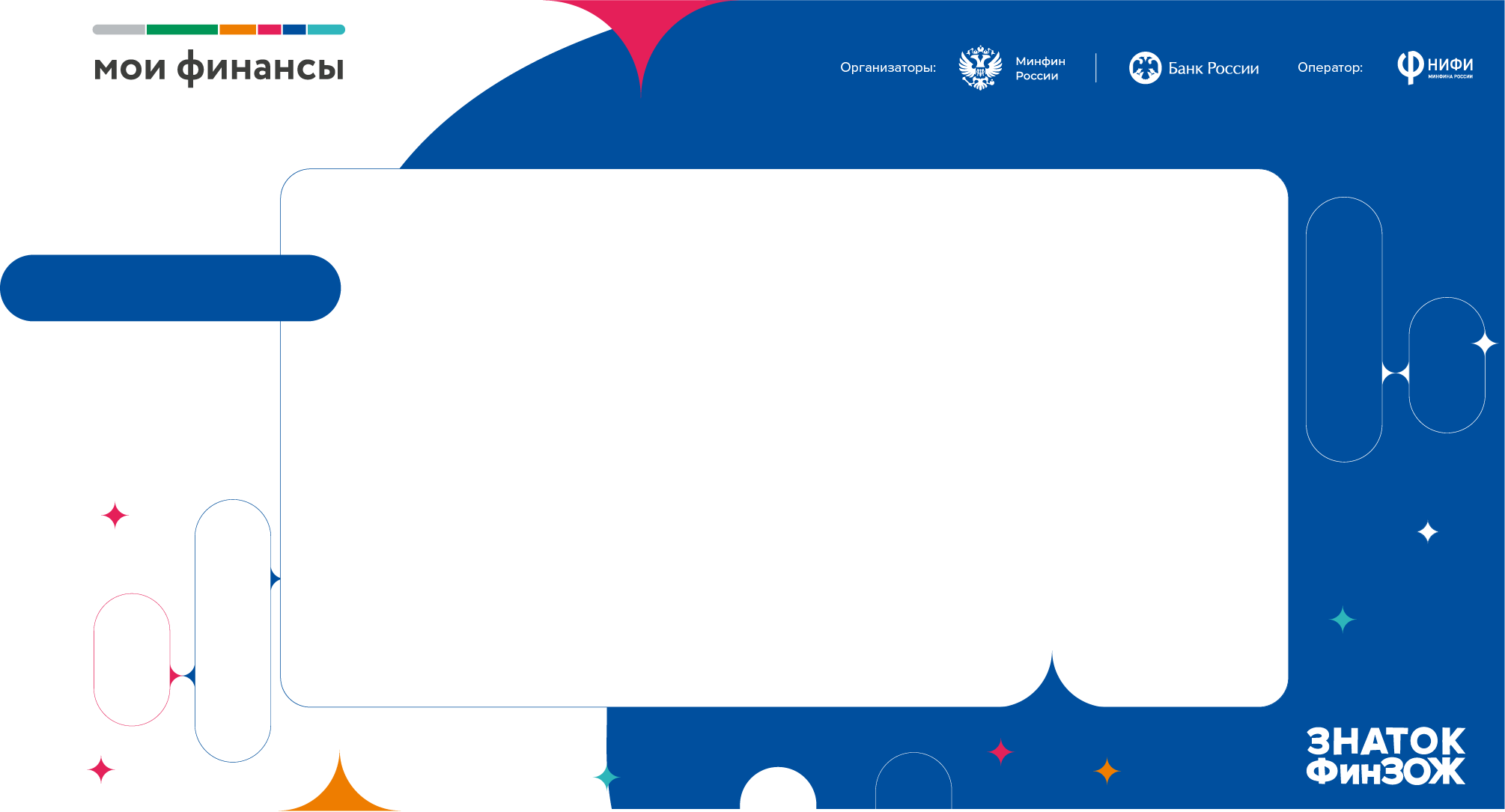 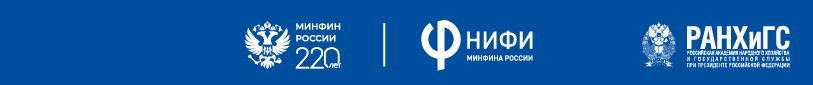 Какая сказочная героиня на легкие деньги выгодно купила вещь для вечеринки?
ВОПРОС №1
#личные_деньги
А.	Дюймовочка
Б.
Муха-Цокотуха


Алиса из страны чудес
Василиса Прекрасная
В.
Г.
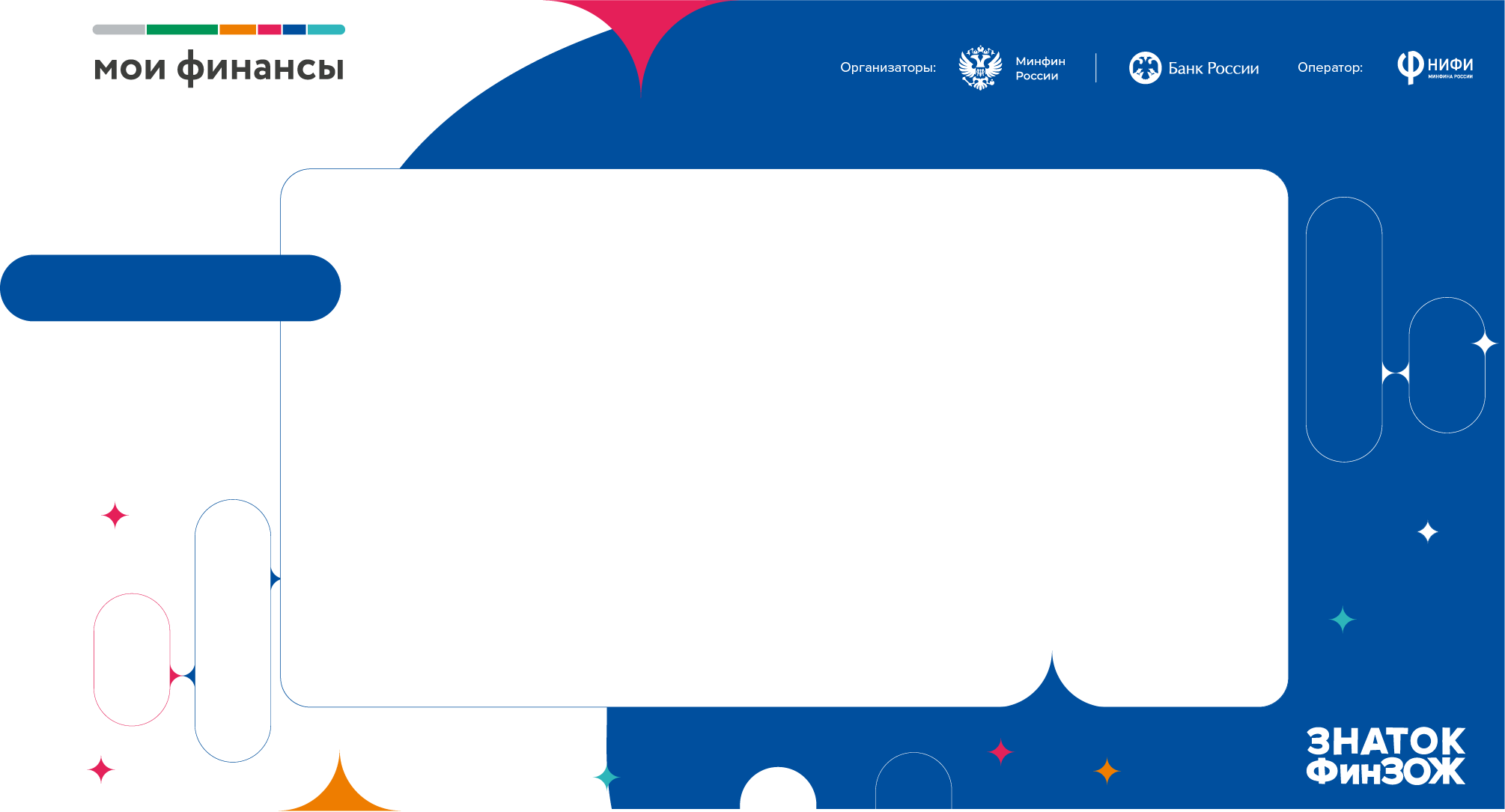 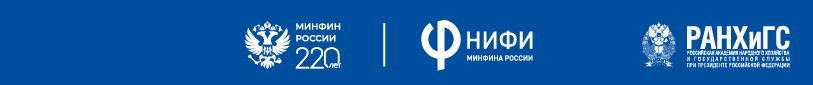 Какое слово, связанное с финансами,связывает эти две фотографии?
ВОПРОС №2
#личные_деньги
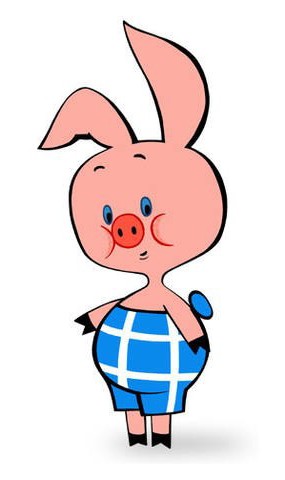 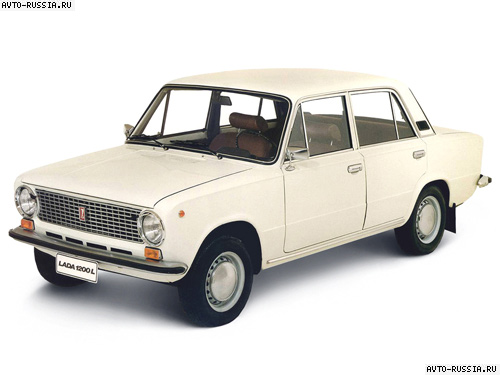 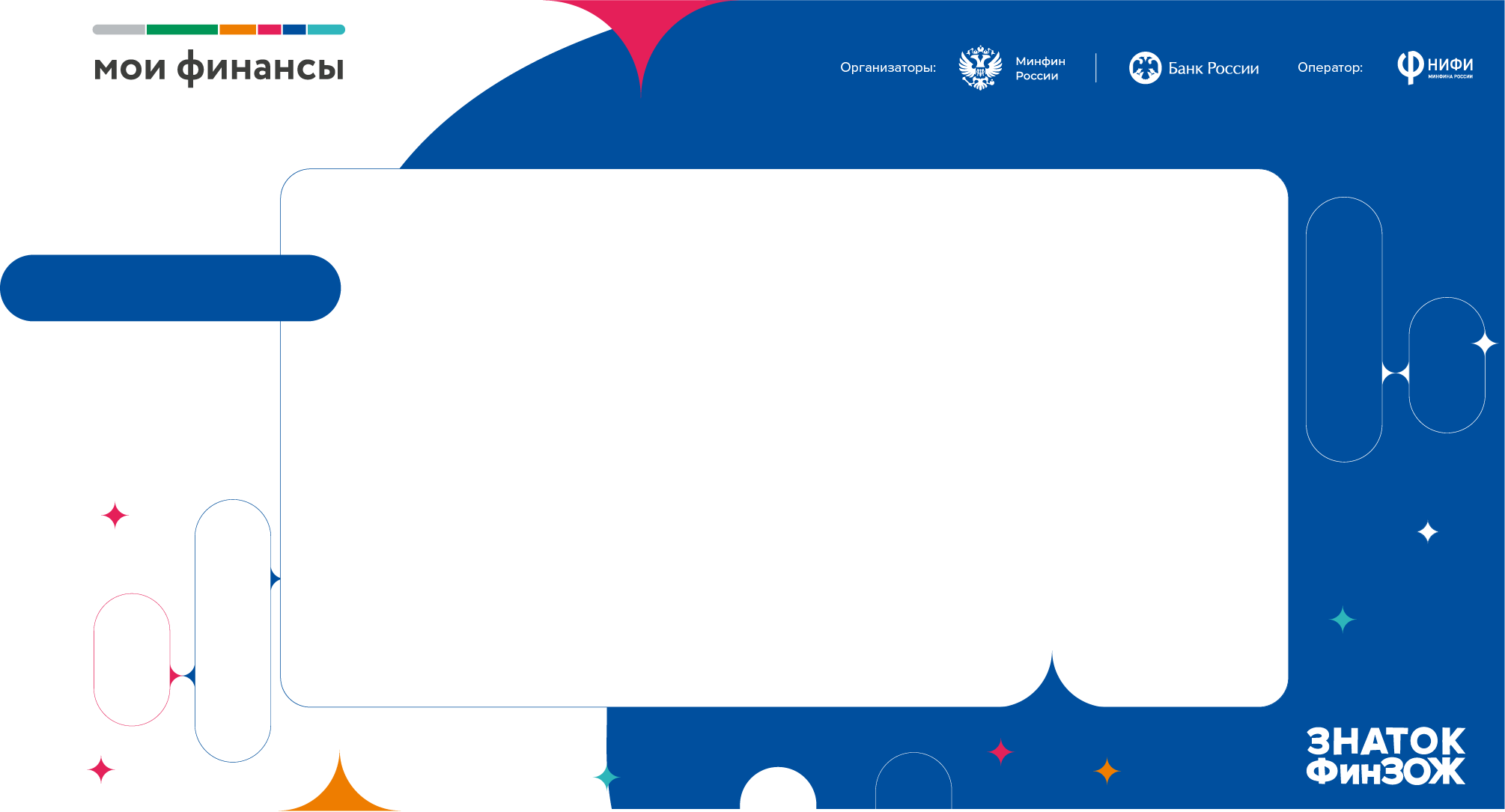 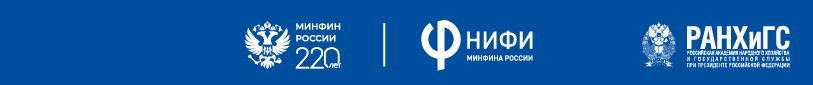 В каком году император Александр I подписал манифест об учреждении Министерства финансов?
ВОПРОС №3
#история_Минфина_России
А.
Б.	1802
1780
В.	1825
Г.	1917
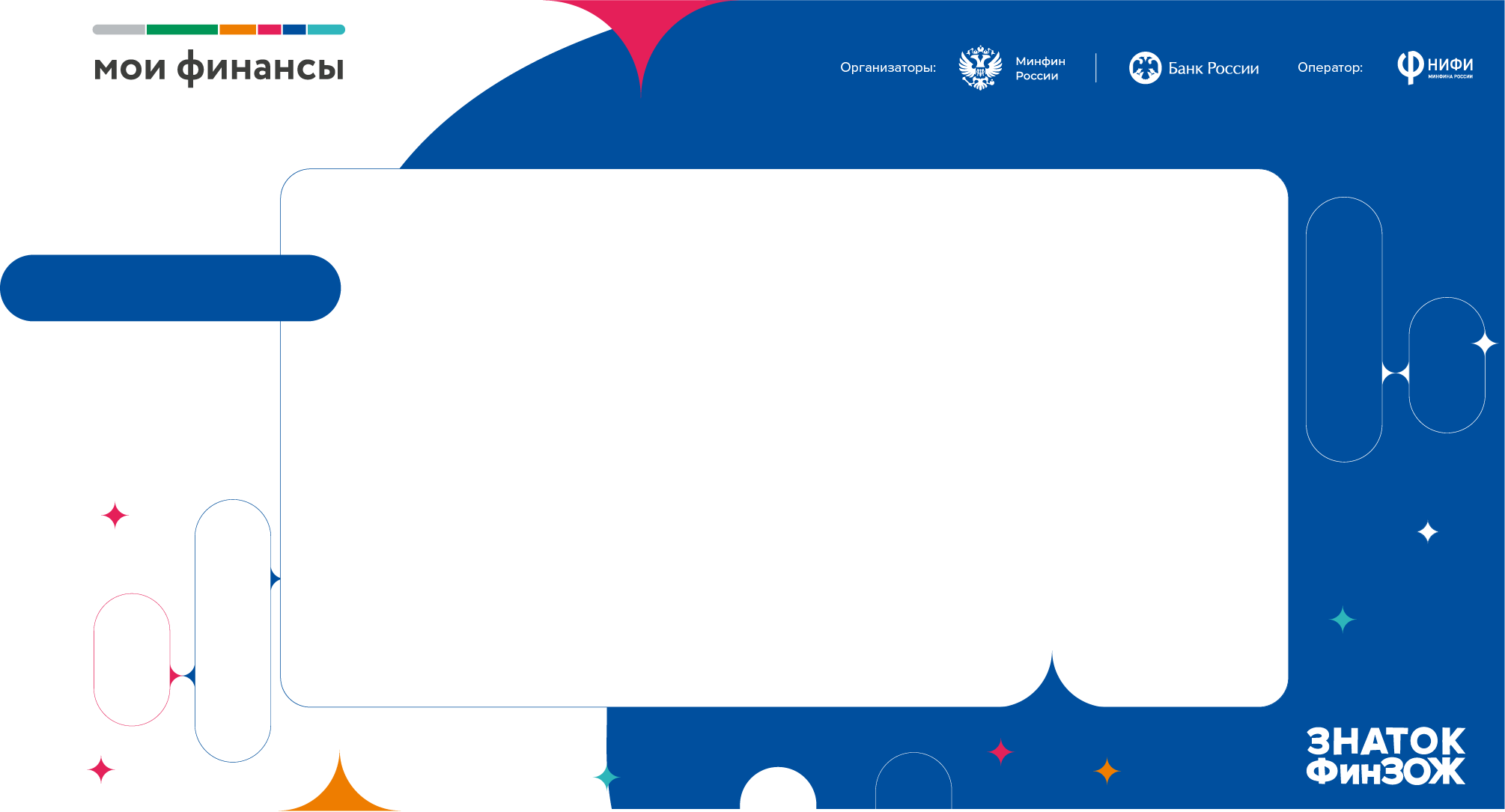 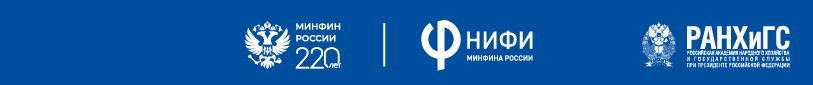 Что имеют в виду, когда говорят зарплата «чистыми»?
ВОПРОС №4
#личные_деньги
А.	Зарплата минус 20% налога на добавленную стоимость


Б.	Зарплата минус 13% налога на доходы физических лиц
Зарплата, проверенная комиссией по охране труда
В.
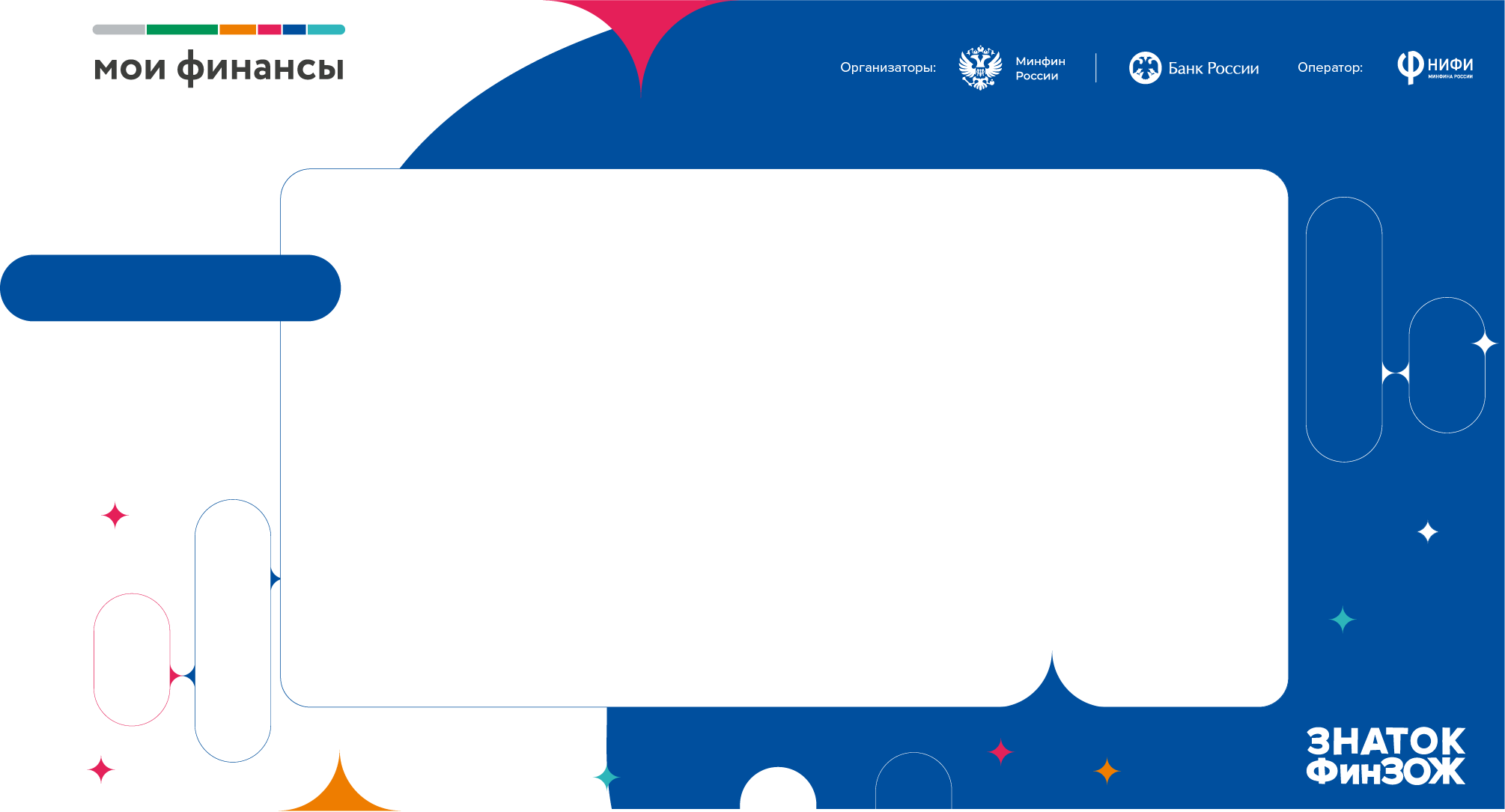 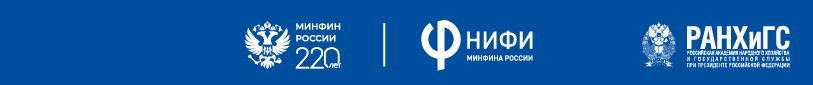 Кто распоряжается выпуском наличных денег?
ВОПРОС №5
#личные_деньги
А.	Правительство России
Б.	«Гознак»
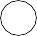 В.	«СберБанк»
Г.	Банк России
Д.
Министерство финансов
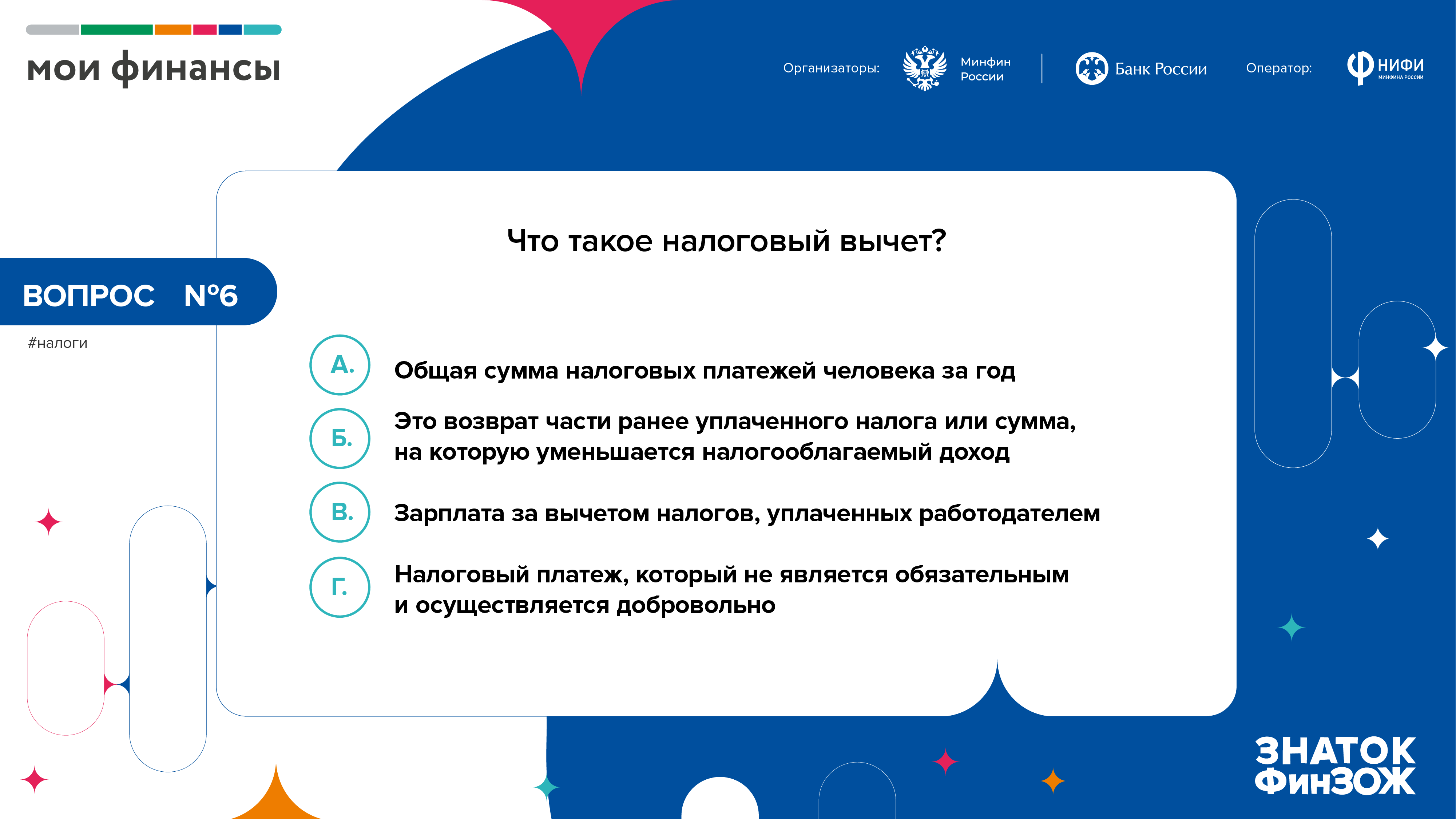 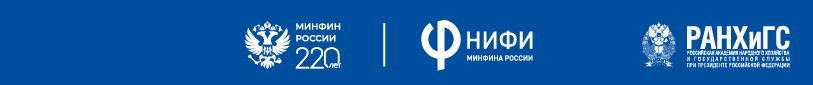 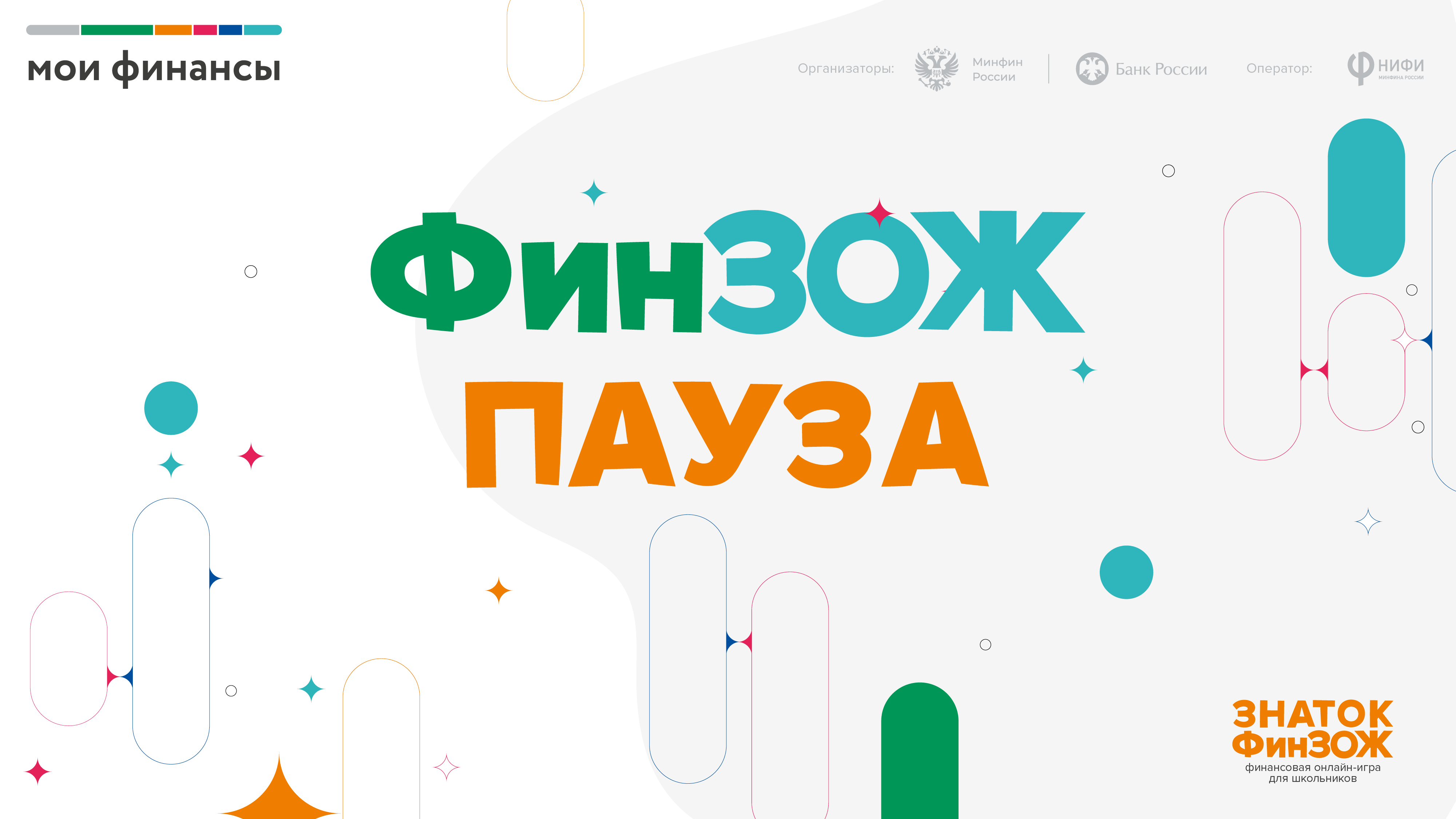 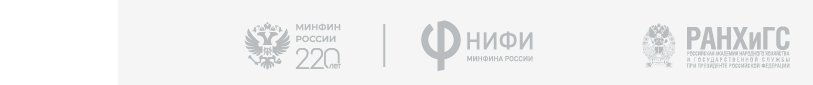 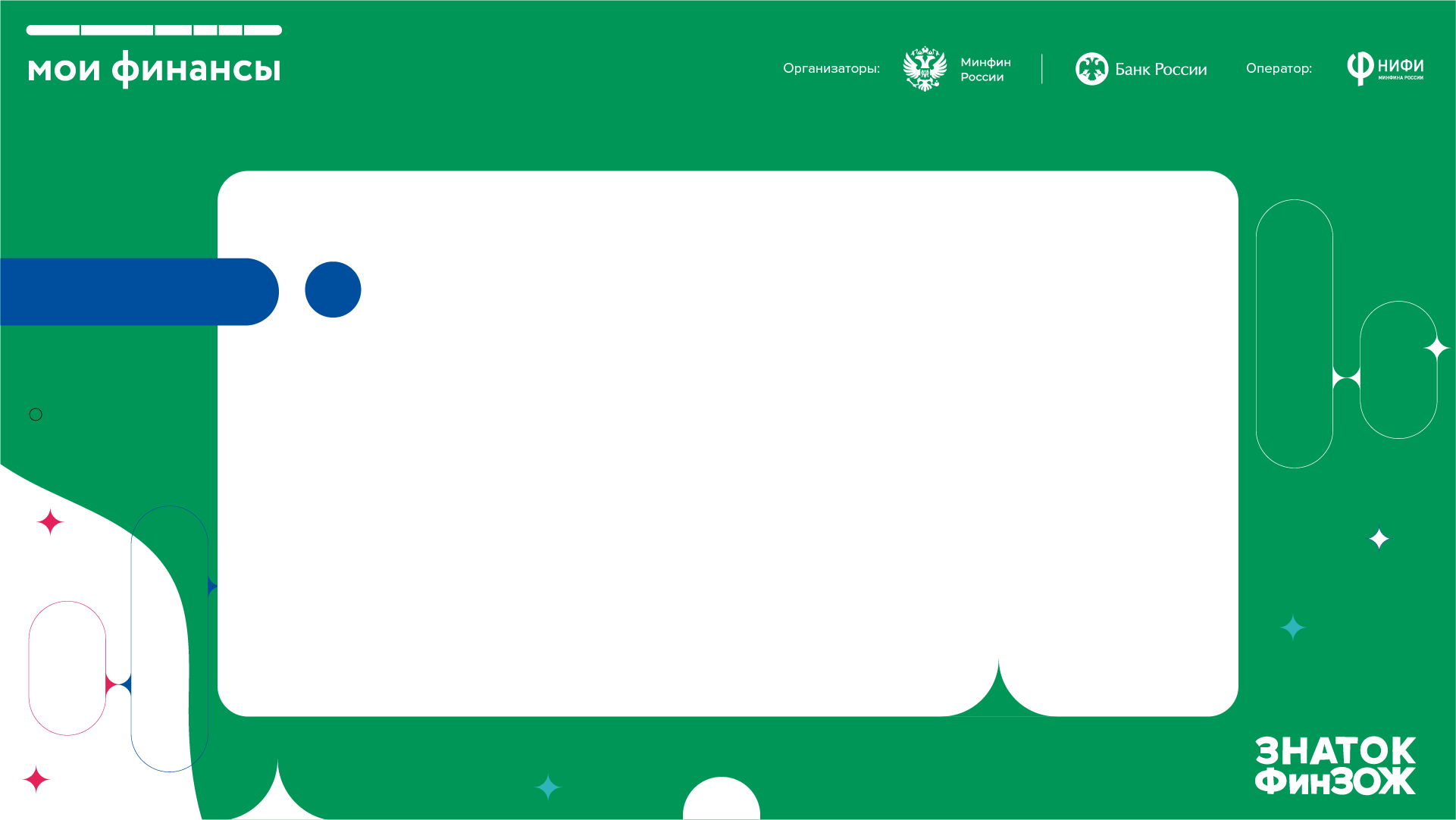 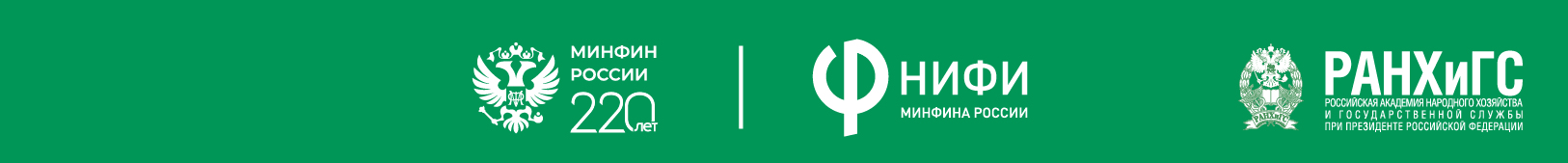 Какая сказочная героиня на легкие деньги выгодно купила вещь для вечеринки?
ОТВЕТЫ
1.
Правильный ответ: Б — Муха-Цокотуха

Как известно, муха нашла денежку в поле. Соответственно, эти доходы нельзя назвать зарплатой. Затем муха, как мы помним, пошла на  базар, купила самовар и пригласила всех тараканов на чаепитие.
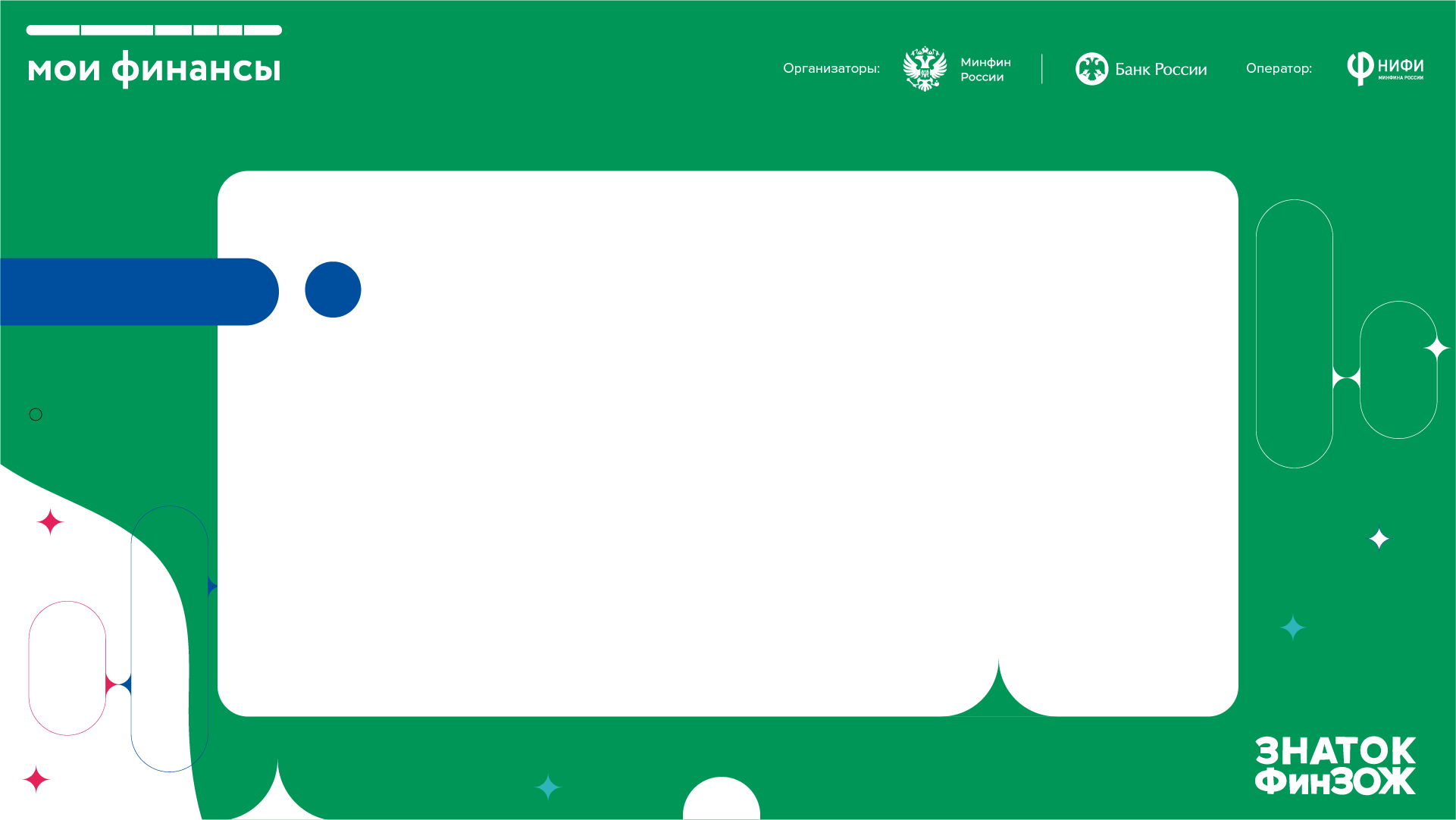 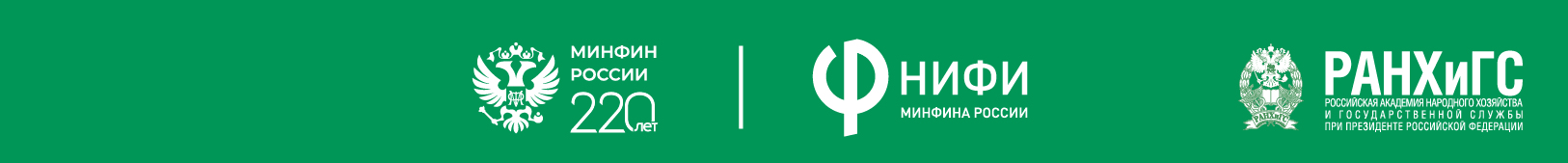 ОТВЕТЫ
2.
Какое слово, связанное с финансами, связывает эти две фотографии?
Правильный ответ: монета (или монетка)

На фото советский автомобиль «Жигули» ВАЗ-2101, получивший народное прозвище «Копейка», и Пятачок из мультфильма про Винни-Пуха
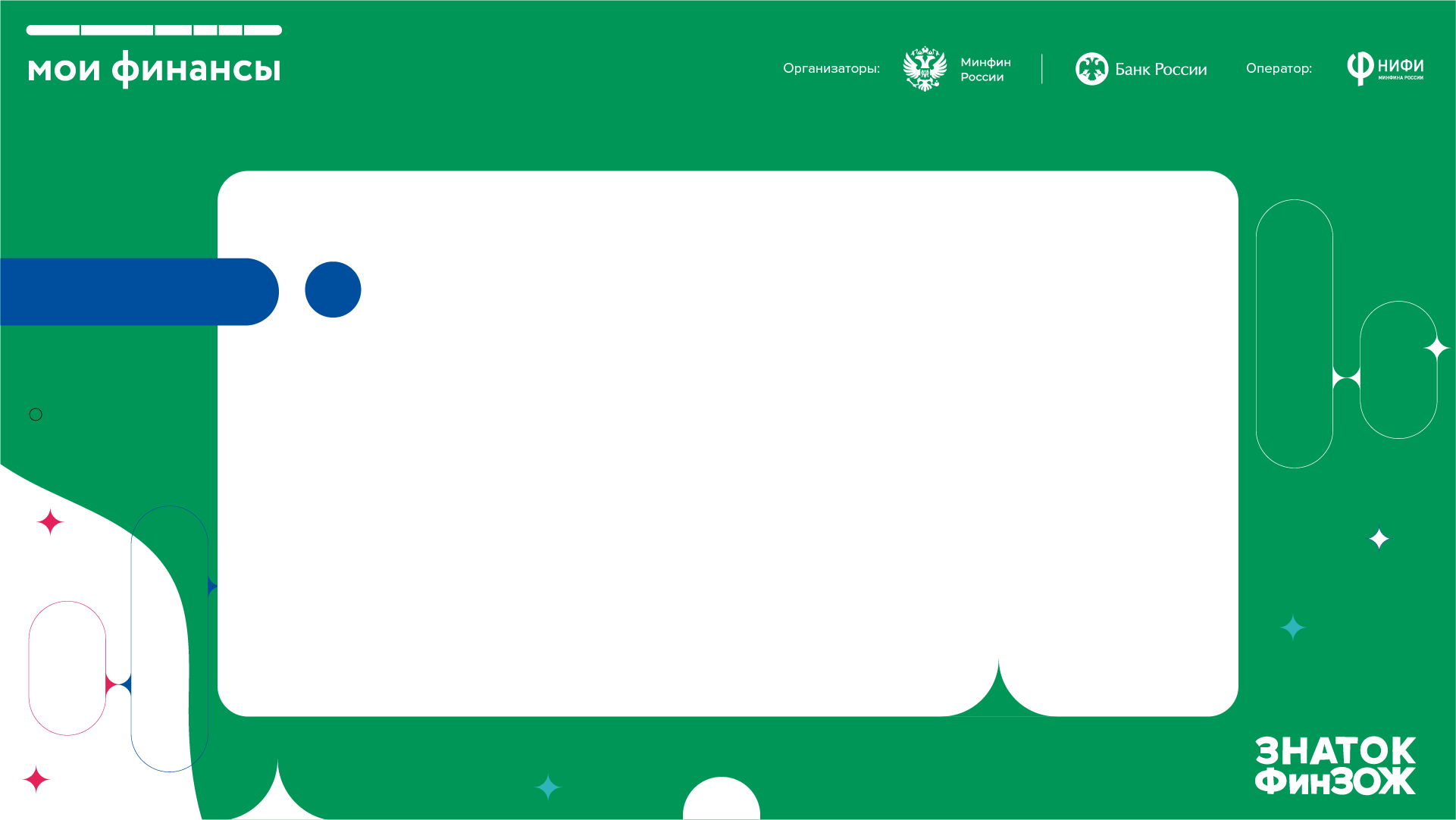 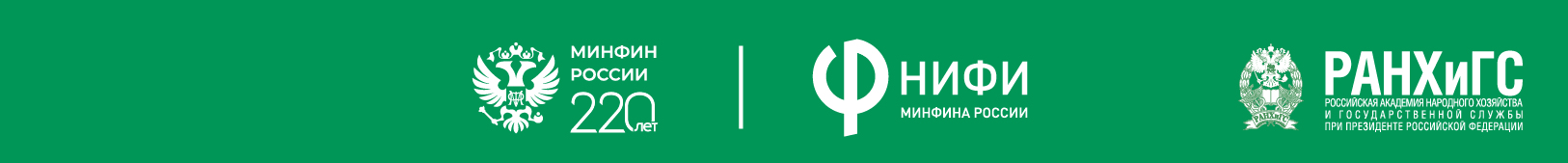 ОТВЕТЫ
3.
В каком году император Александр I подписал манифест об учреждении Министерства финансов?
Правильный ответ: Б. В 1802 году

Министерство финансов было учреждено 8 сентября 1802 года, когда император Александр I подписал манифест. 

В этом году Министерству финансов исполняется 220 лет
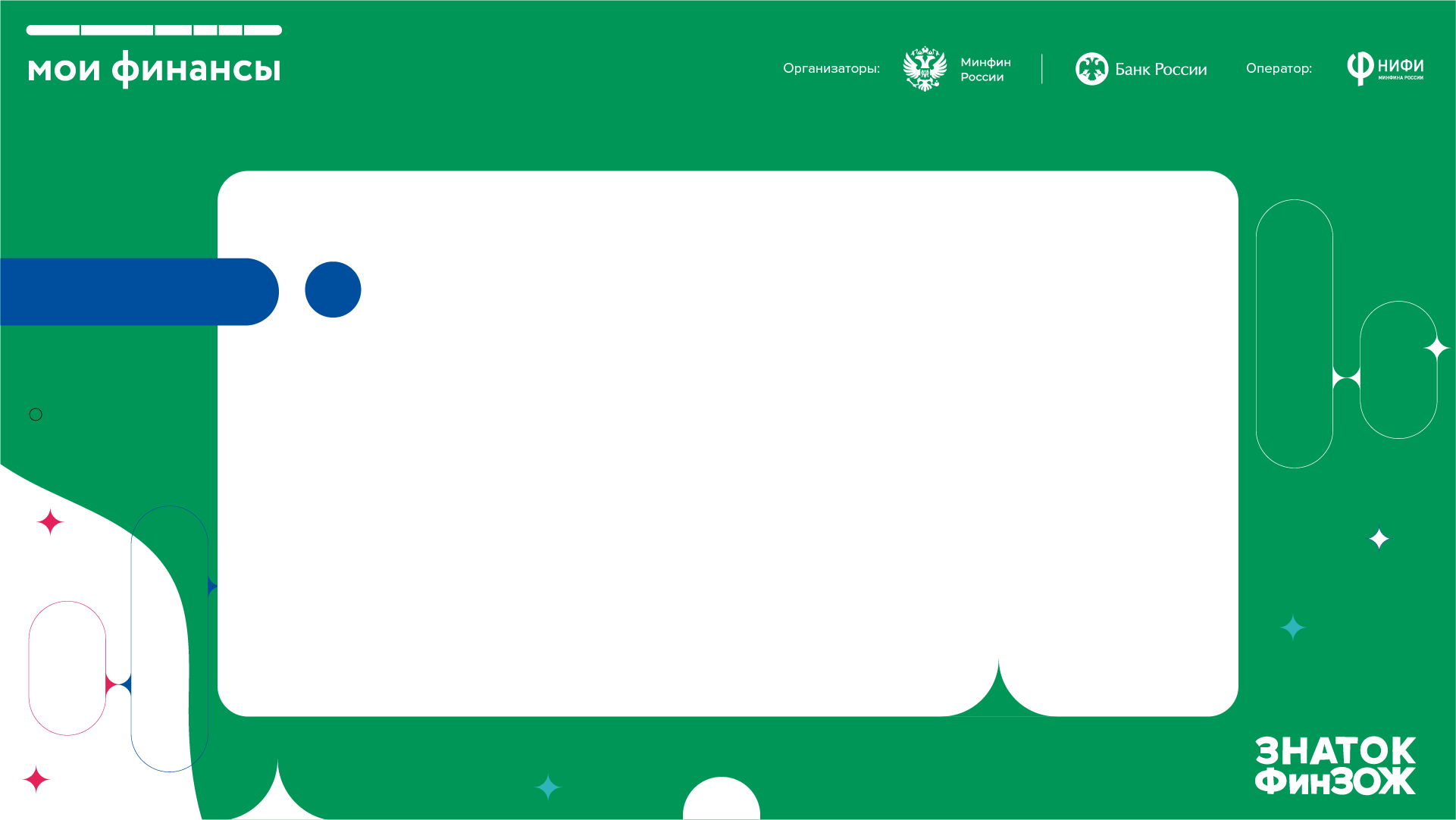 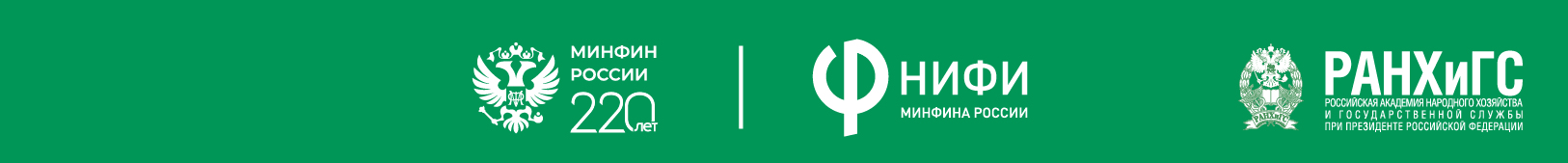 ОТВЕТЫ
4.
Что имеют в виду, когда говорят зарплата «чистыми»?
Правильный ответ: Б. Это зарплата за вычетом 13% налога на доход физических лиц
Важно знать, что обычно работодатель указывает сумму зарплаты  больше той, что работник в действительности  получит на руки. Заработная плата, включая  все премии и надбавки, облагается налогом на доходы физических  лиц (еще его называют подоходным налогом) в размере 13%.
А оставшиеся деньги, которые получает сотрудник, называют  зарплатой «чистыми».
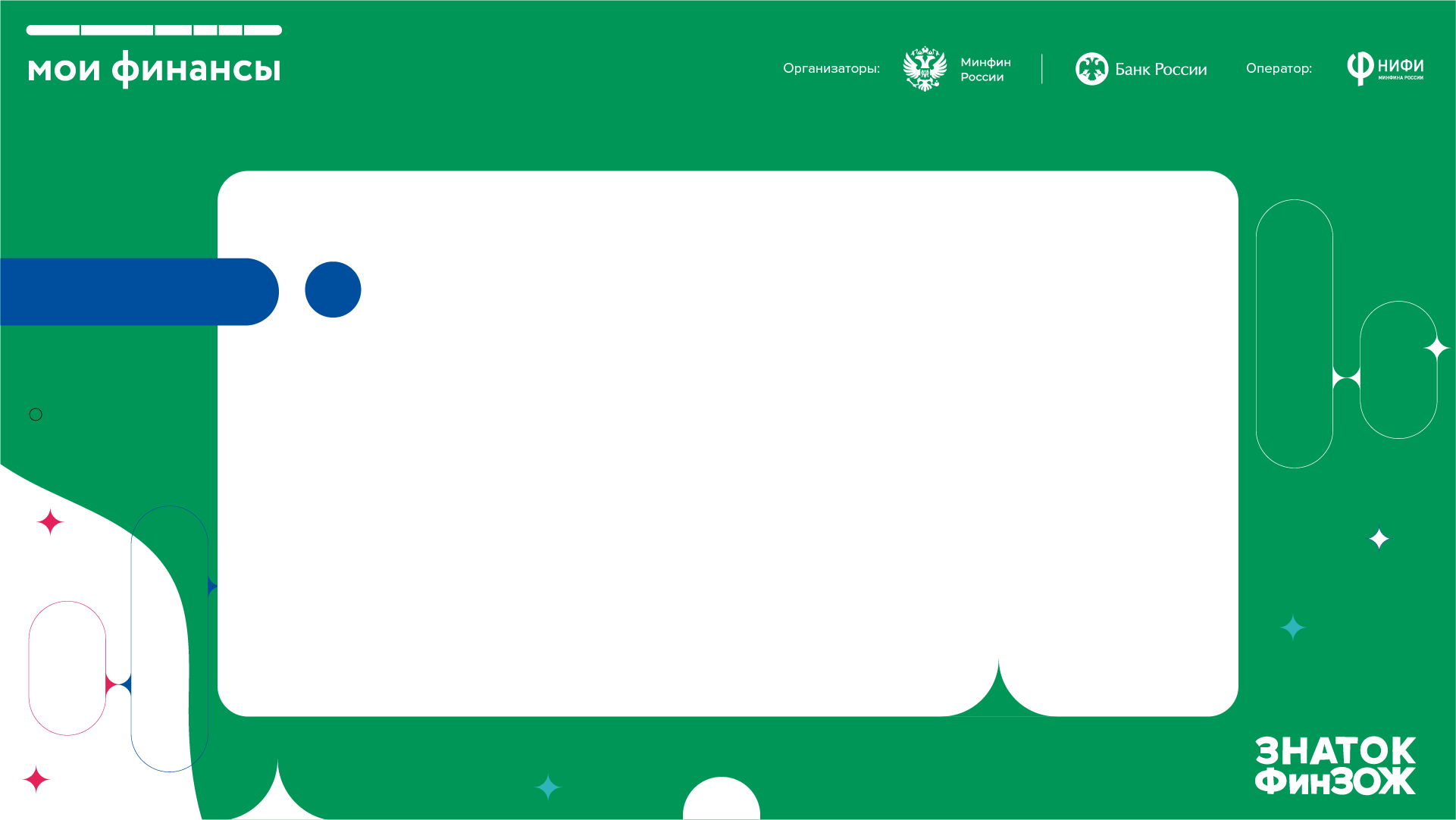 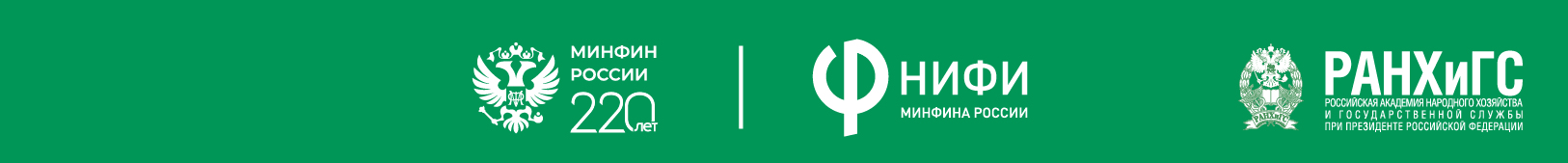 ОТВЕТЫ
5.
Кто распоряжается выпуском наличных денег?
Правильный ответ: Банк России

Во всех странах наличные деньги выпускаются по распоряжению  центральных банков. В нашей стране – это Банк России. Если кто-то  ответил «Гознак», то это был вопрос с подвохом – «Гознак» действительно печатает деньги, но по распоряжению Банка России.
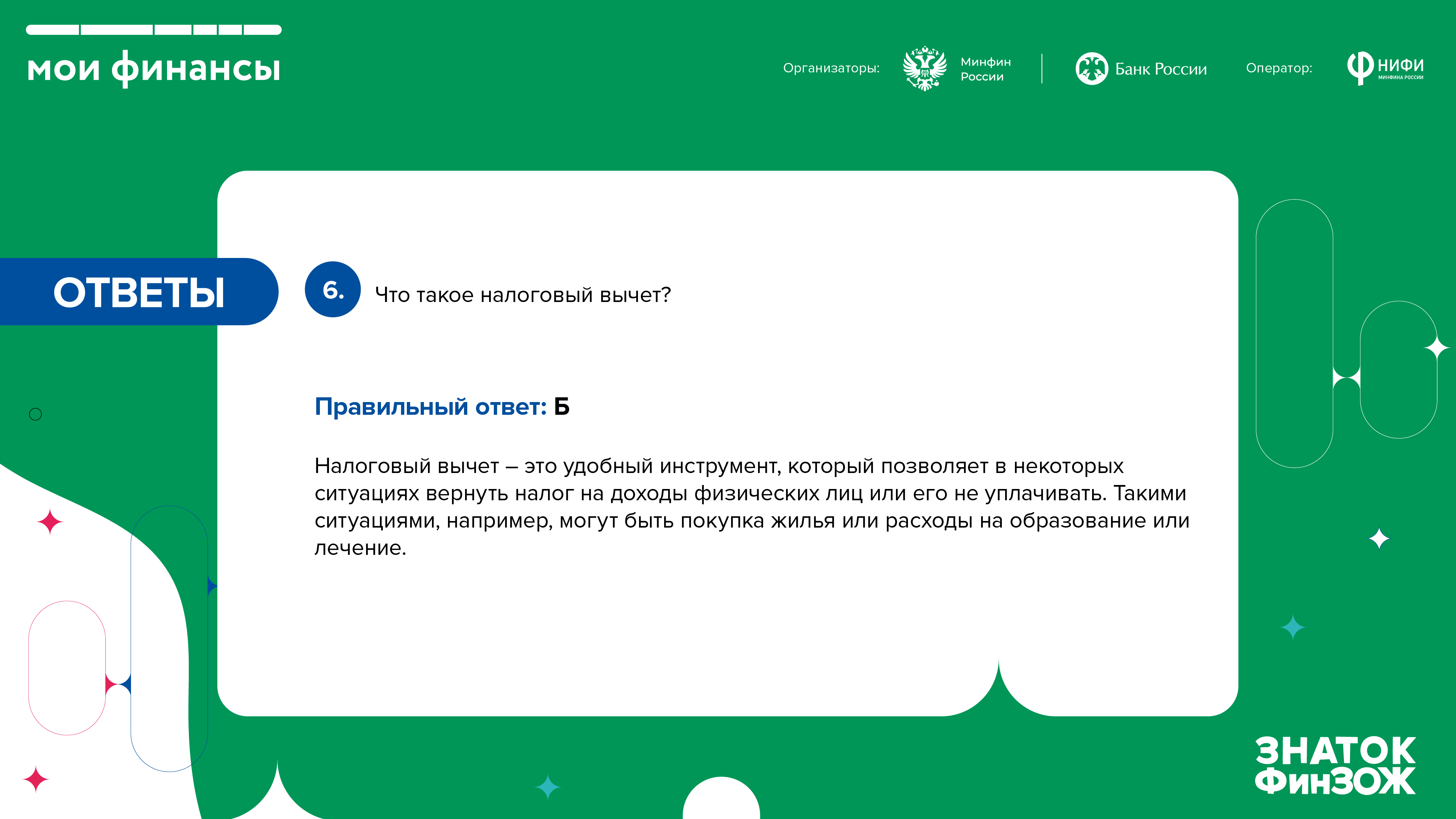 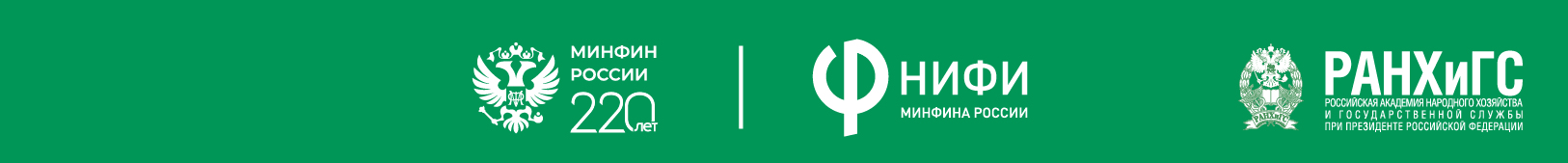 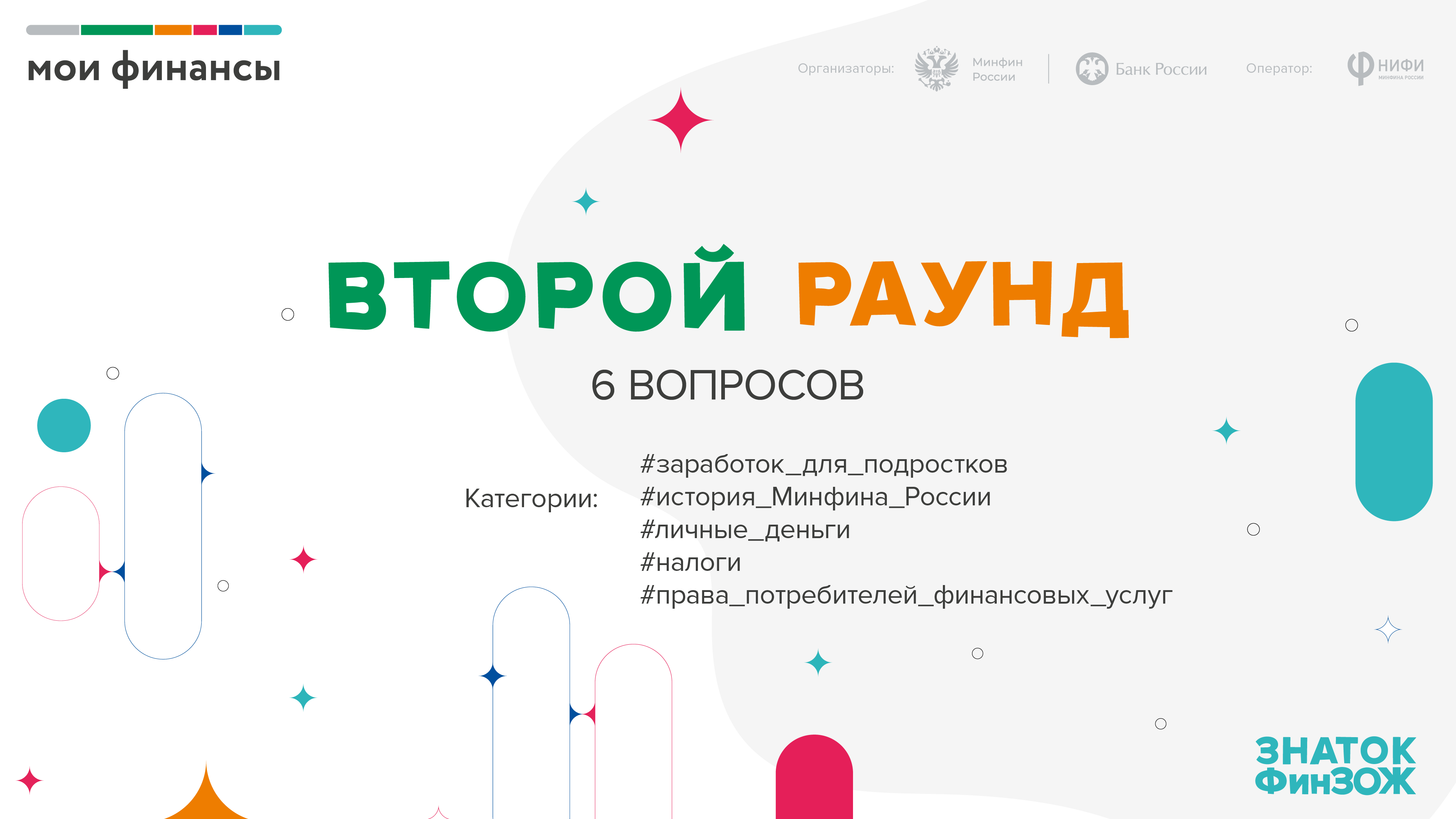 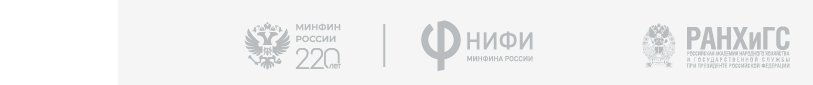 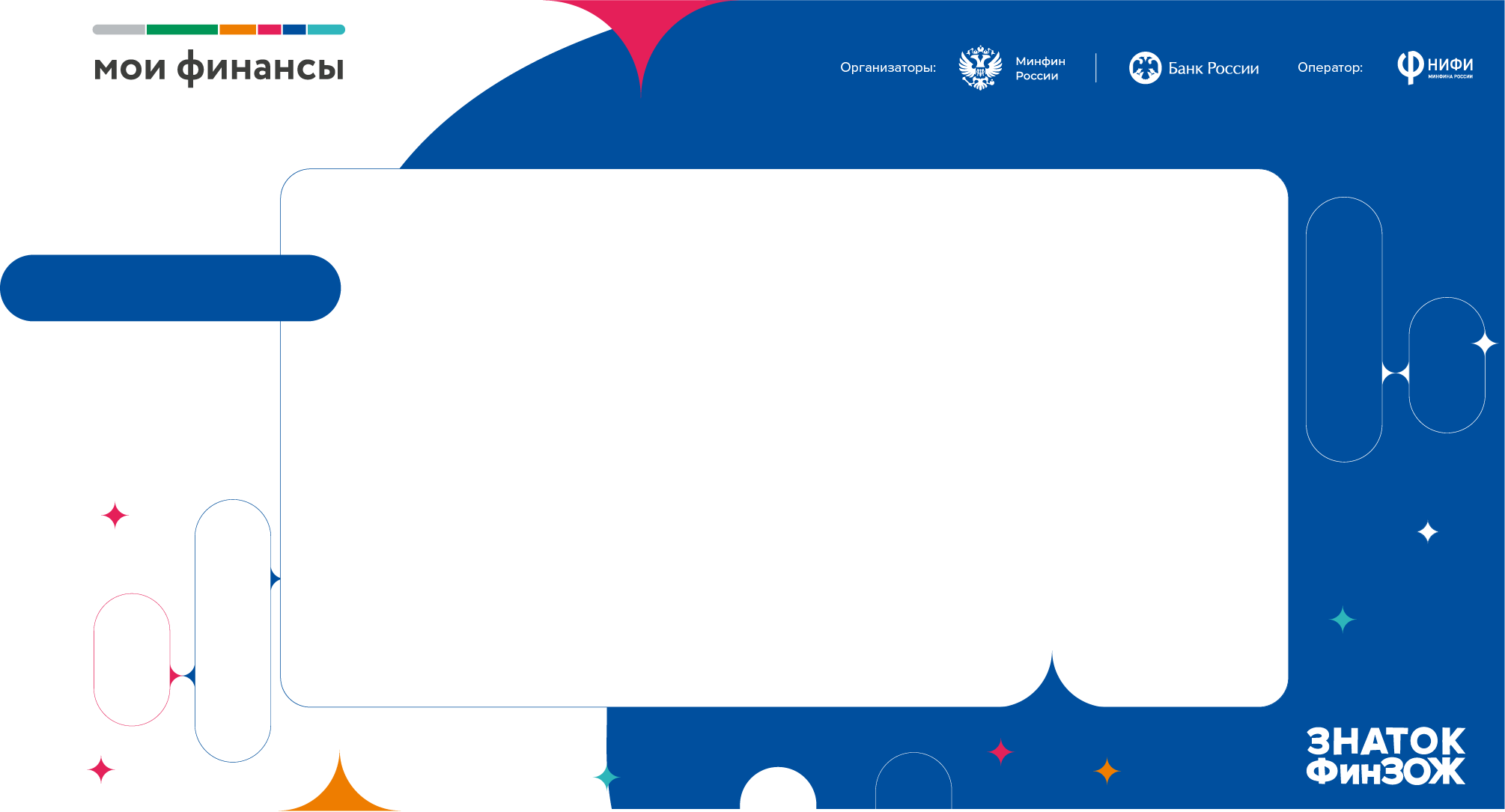 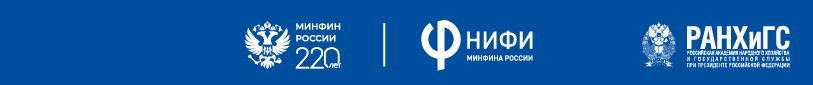 С какого возраста можно зарегистрироватьсяв качестве самозанятого?
ВОПРОС №7
#заработок_для_подростков
А.	С 14 лет
Б.	С 16 лет
С 18 лет
В.
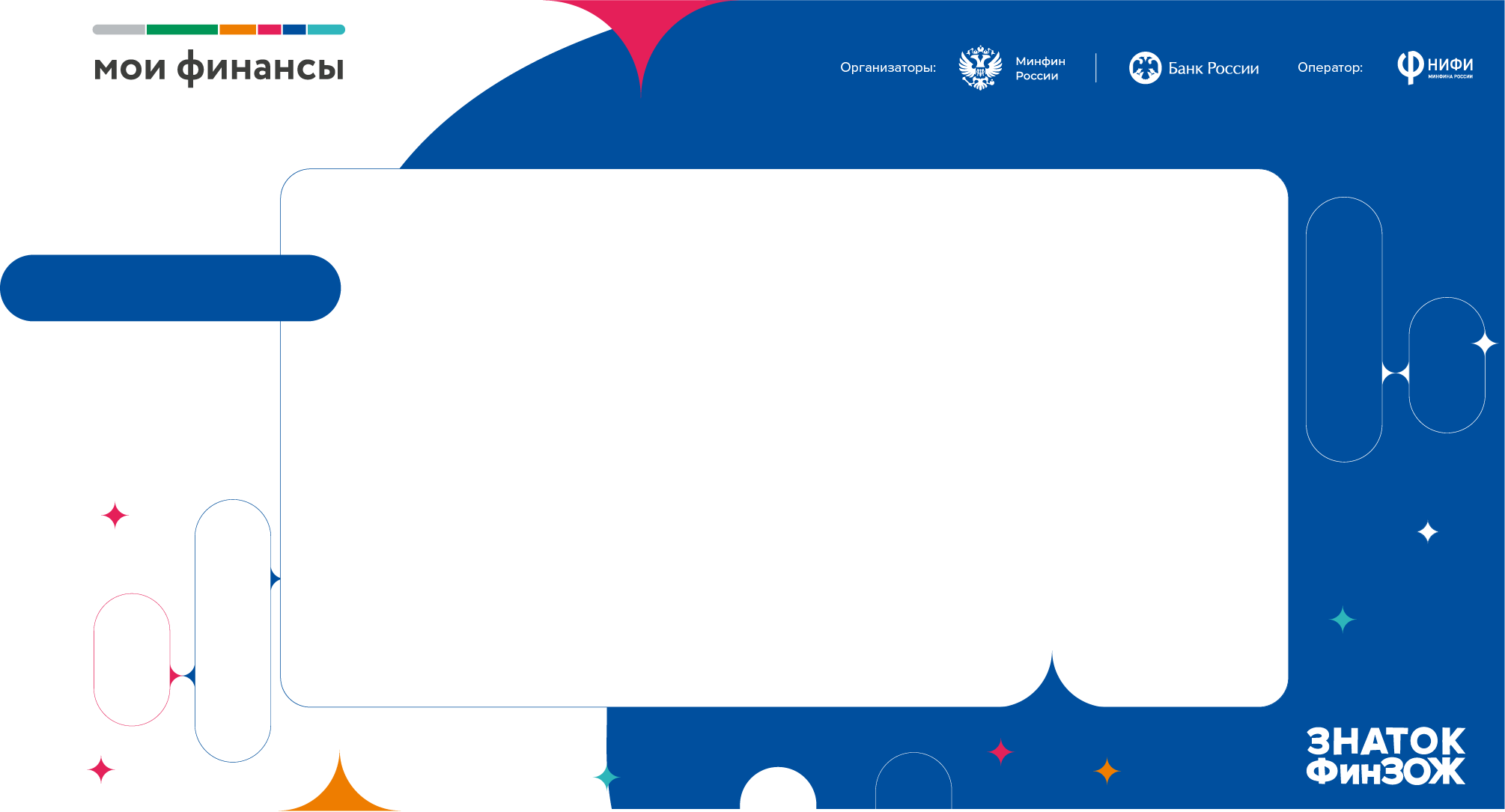 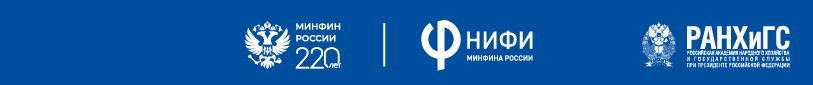 Как назывался первый в России банк?
ВОПРОС №8
#история_Минфина_России
Дворянский
заёмный банк
Купеческий
заёмный банк
Б.
А.
Крестьянский поземельный банк
В.
Г.
Гринготтс-банк
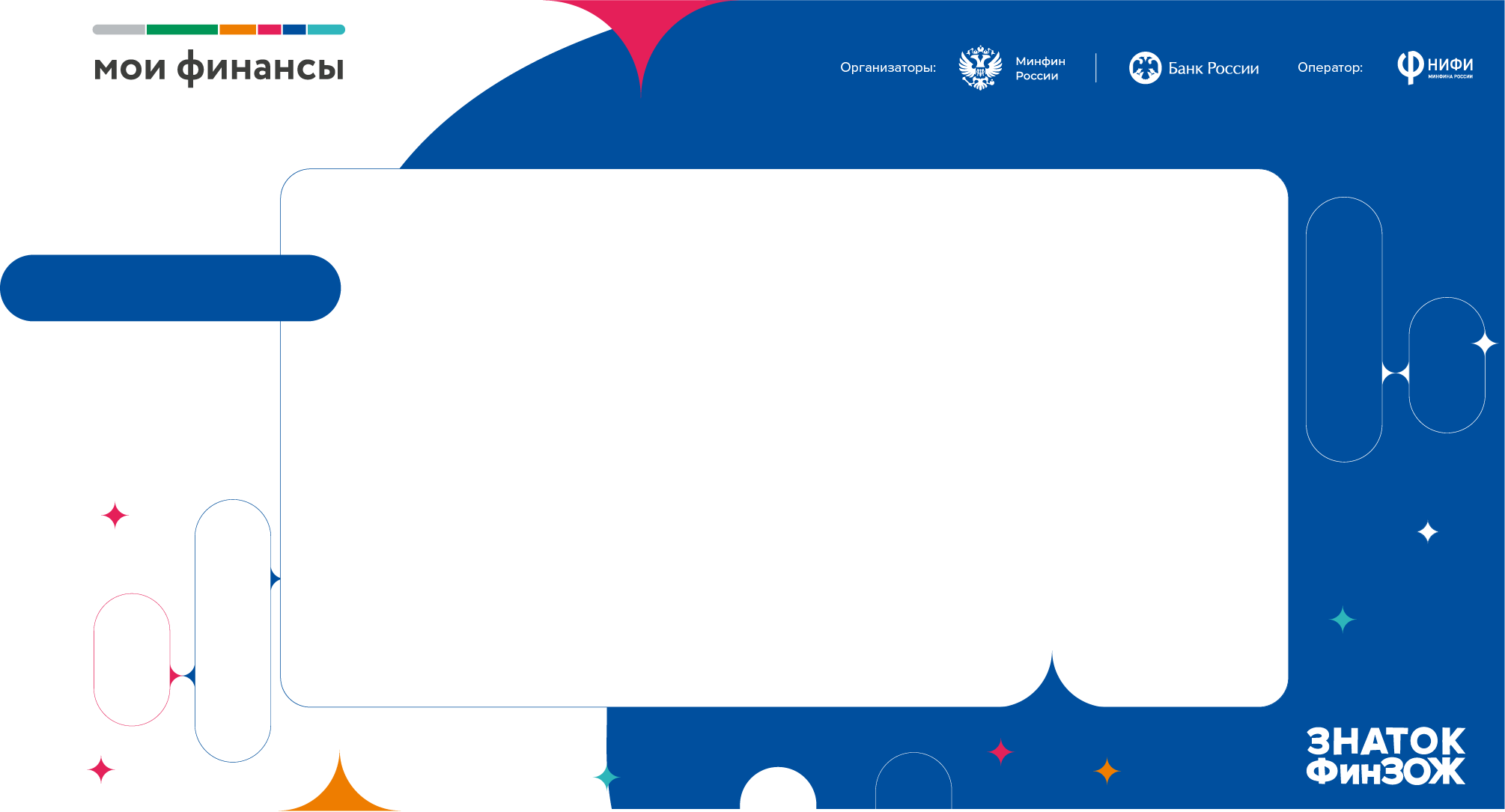 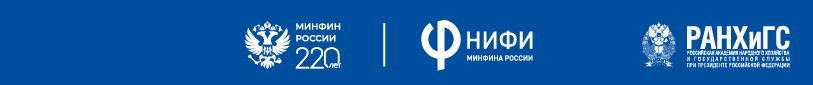 ВОПРОС №9
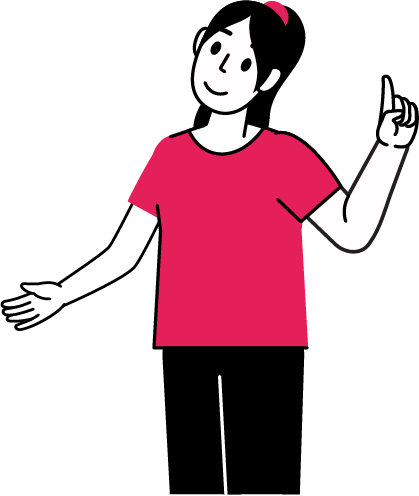 #личные_деньги
В какой раздел  семейного бюджета  нужно занести кредит?В доходы или расходы?
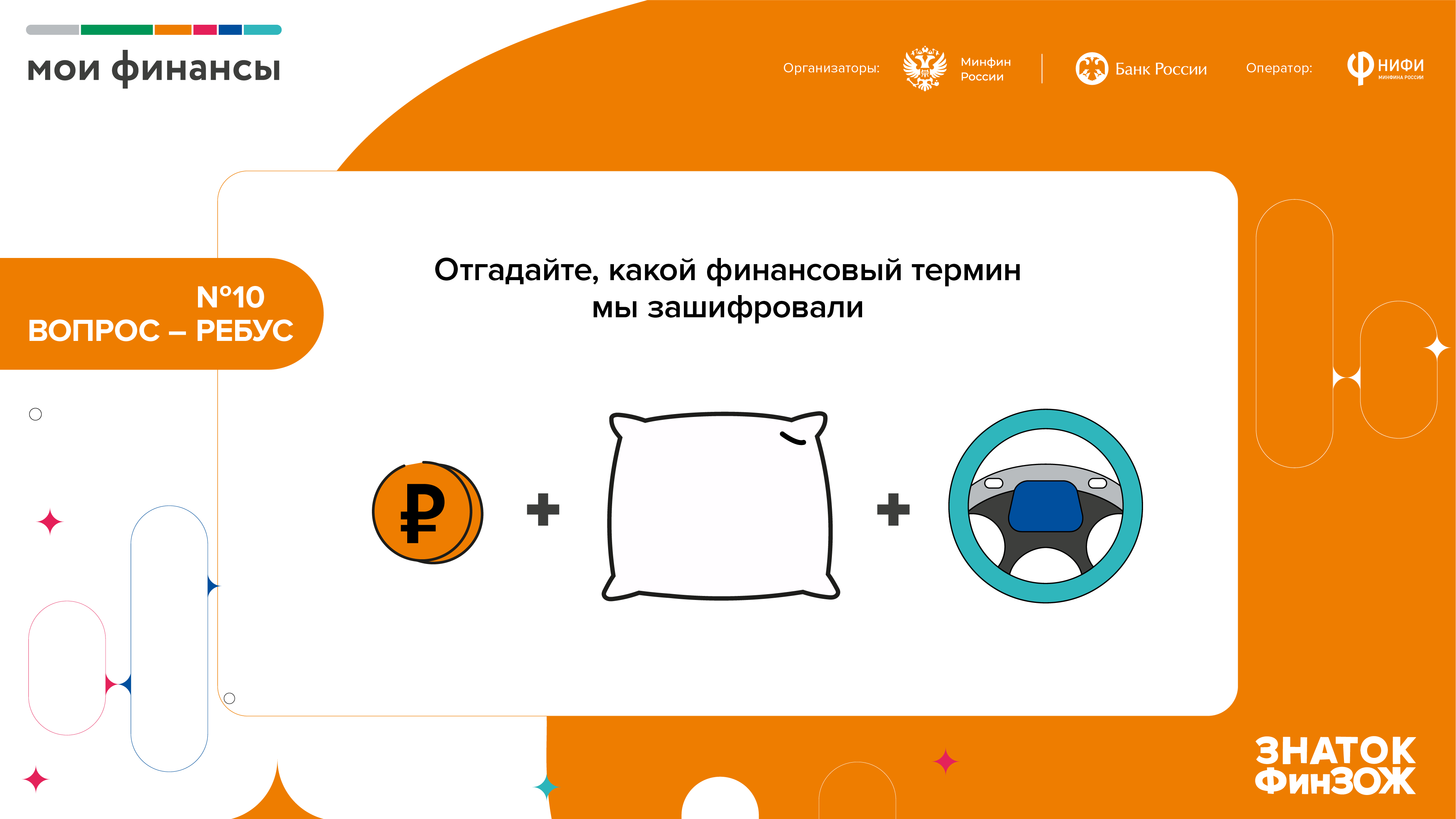 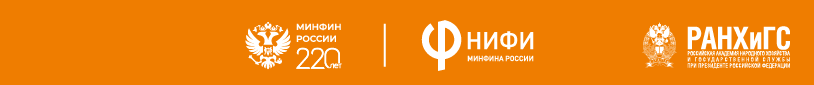 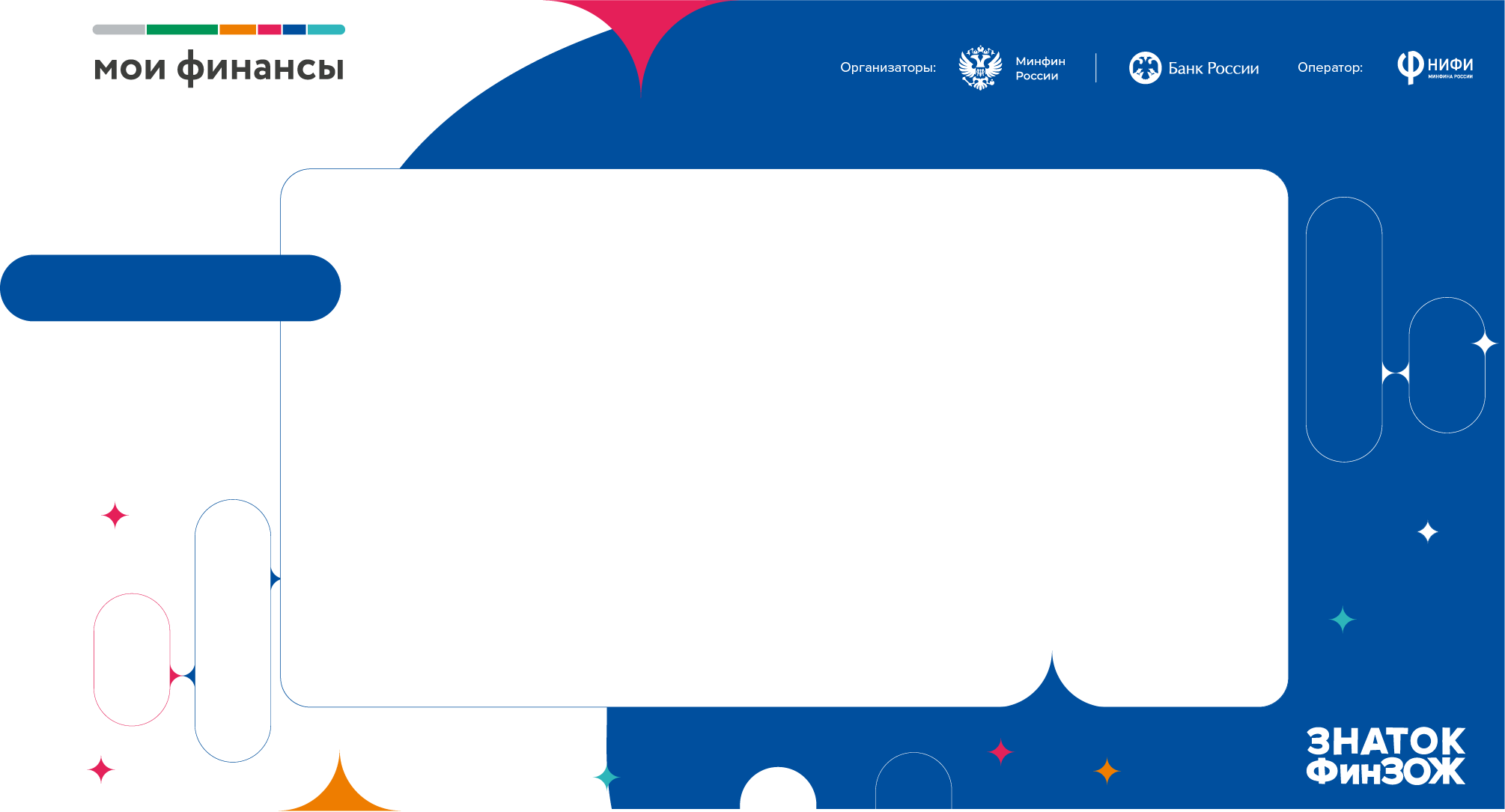 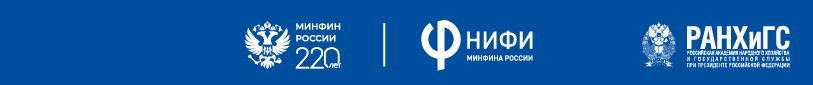 Напишите в опросном листе те налоги, которые  НЕ платят обычные граждане.
ВОПРОС №11
#налоги
Налог на добавленную  стоимость
Подоходный налог
А.
Б.
В.
Г.
Налог на телевидение
Земельный налог
Имущественный налог
Налог на мусор
Д.
Ж.
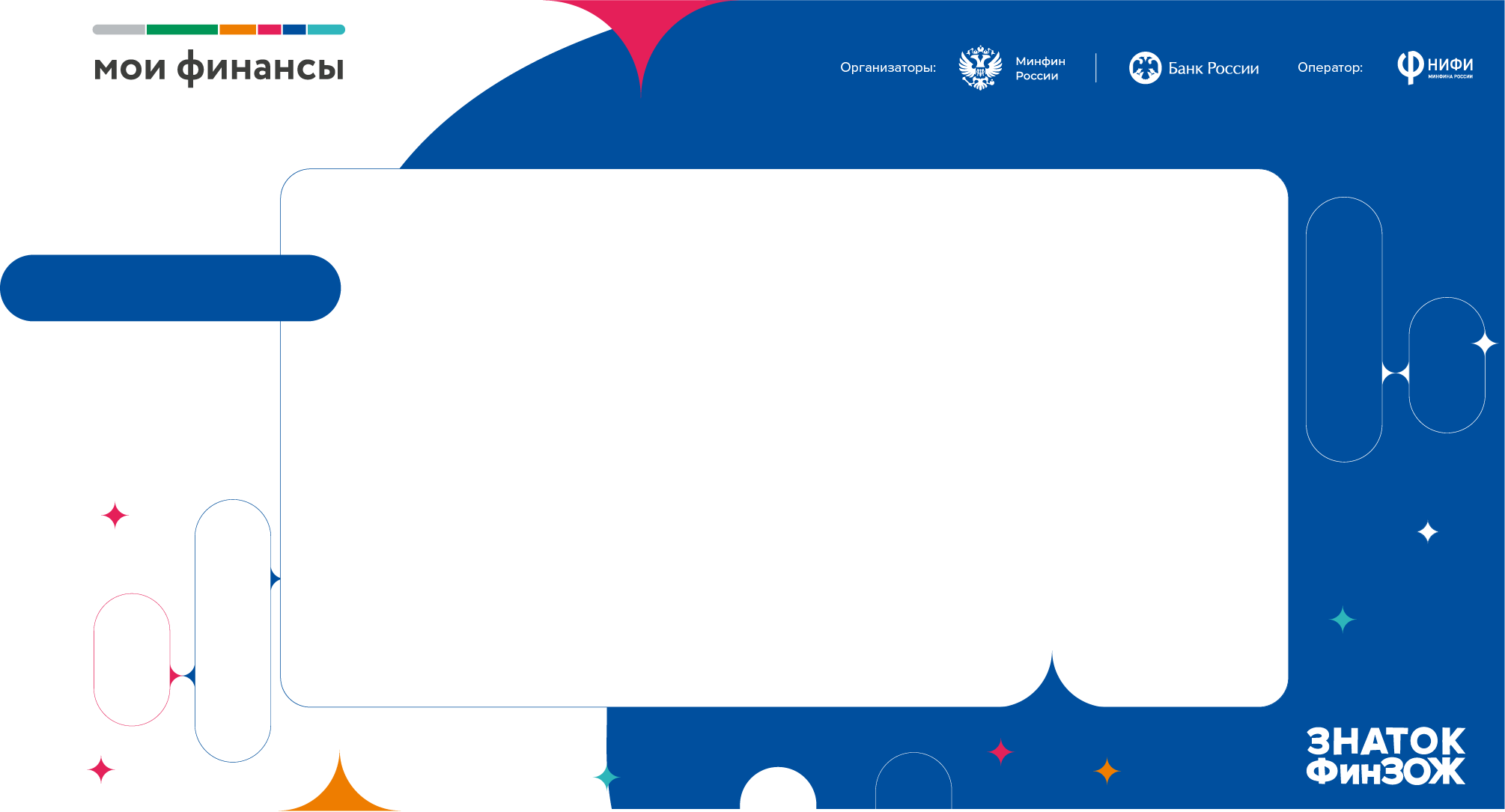 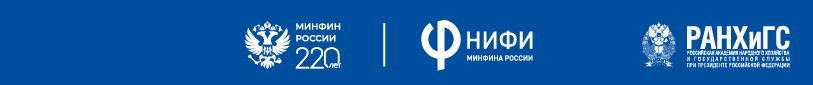 Образовательный кредит – это заем с государственной поддержкой, который выдают банки для оплаты обучения в вузах под низкую процентную ставку. Во время учебы выплачиваются только…………,а основной долг заемщик возвращает в течение 15 лет после окончания вуза. Досрочное погашение такого кредита – полностью или частично – возможно в любое время.


Вопрос: какую фразу мы удалили?
ВОПРОС №12
#личные_деньги
#права_потребителей_финансовых_услуг
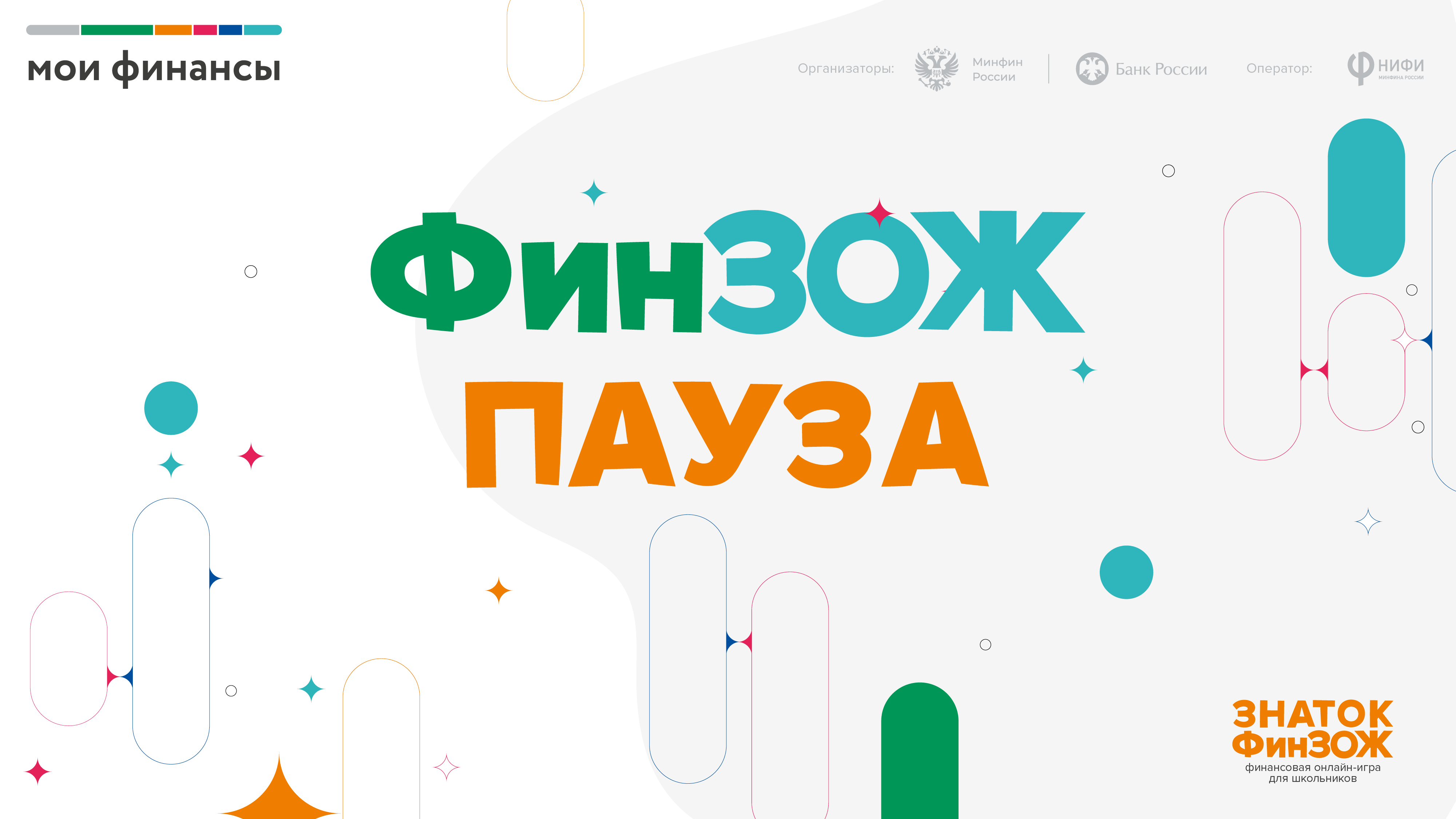 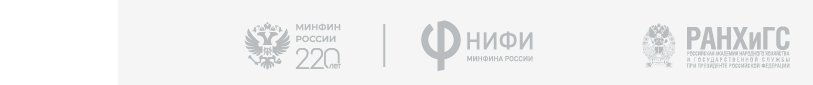 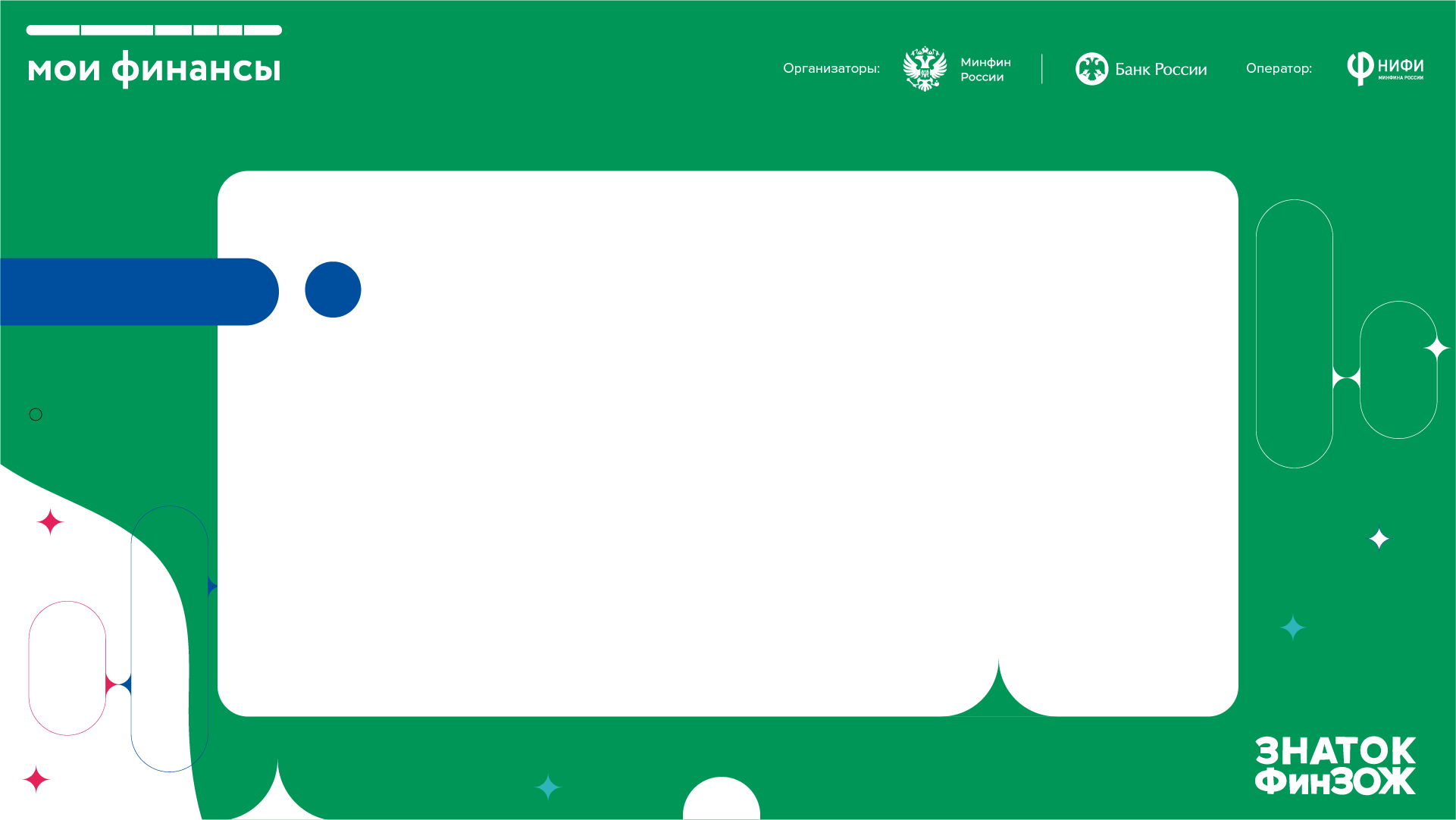 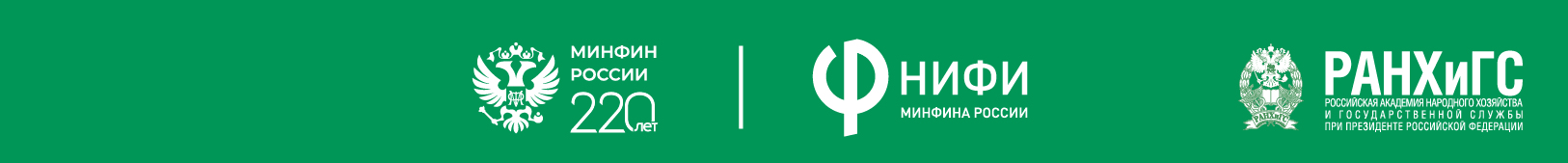 ОТВЕТЫ
С какого возраста можно зарегистрироваться в качестве самозанятого?
7.
Правильный ответ: А

Зарегистрироваться в качестве самозанятого можно с 14 летс разрешения  родителей. Это отличная возможность официально подрабатывать  до совершеннолетия и обрести некоторую финансовую  самостоятельность.
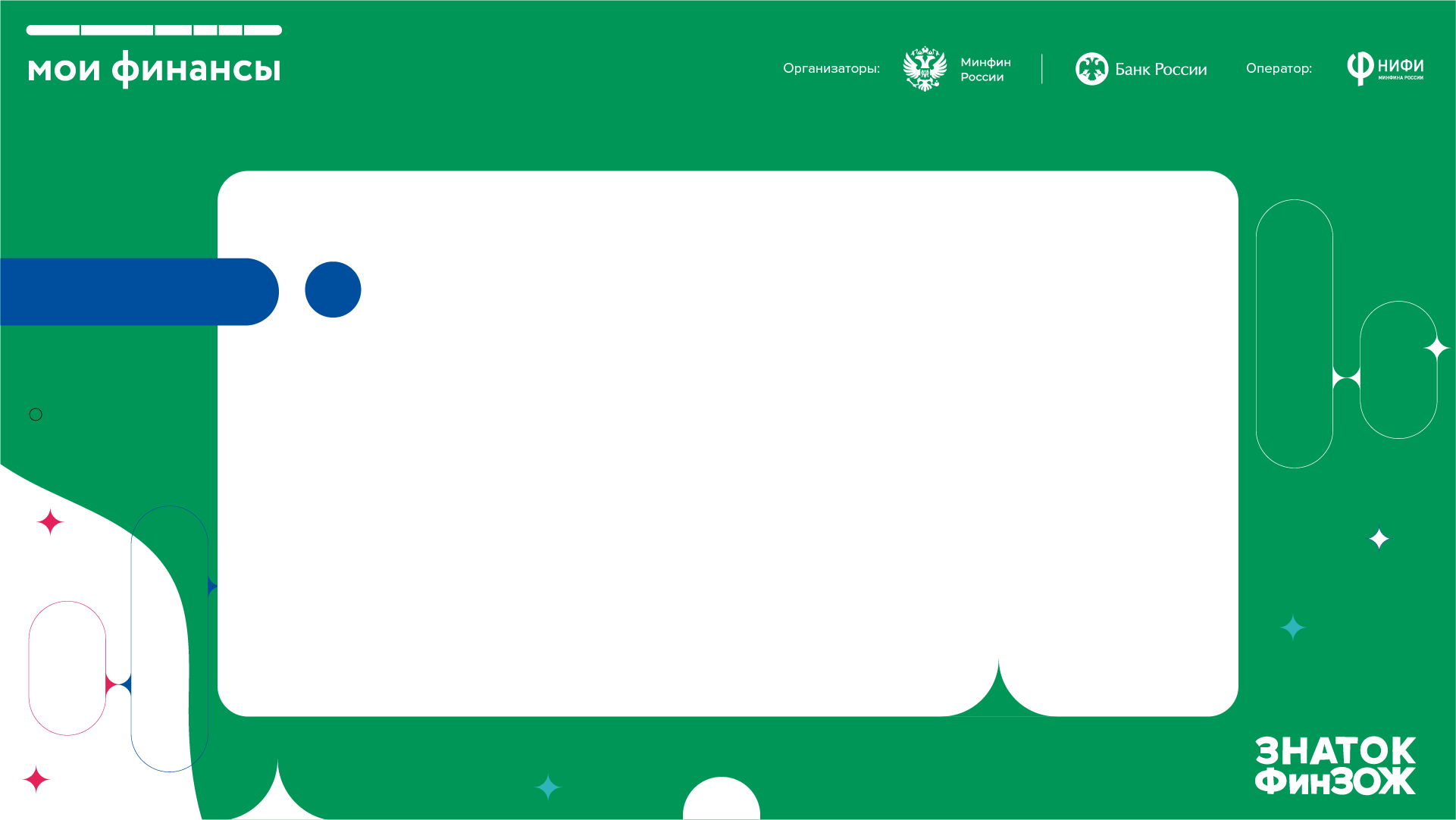 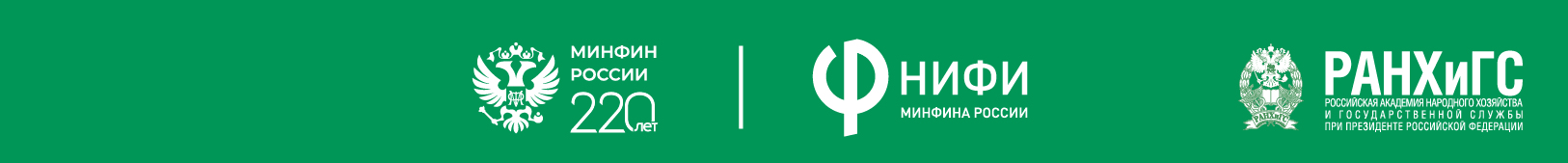 ОТВЕТЫ
Как назывался первый в России банк?
8.
Правильный ответ: А. Дворянский заёмный банк

В 1754 году по Указу императрицы Елизаветы был основан первый банк – Дворянский заёмный банк. Основной функцией этого банка было предоставление ссуд дворянами дворянству.

Вторым, по инициативе графа Шувалова, появился Купеческий заёмный банк, помогавший развитию торговли и производства. К концу XIX века активно заработал Крестьянский поземельный банк – он предоставлял крестьянам ссуды на приобретение земли и, по сути, был крупнейшим ипотечным банком в Российской империи.
Ну а Гринготтс-банк существует только в книгах о Гарри Поттере.
финансовая онлайн-игра  для школьников
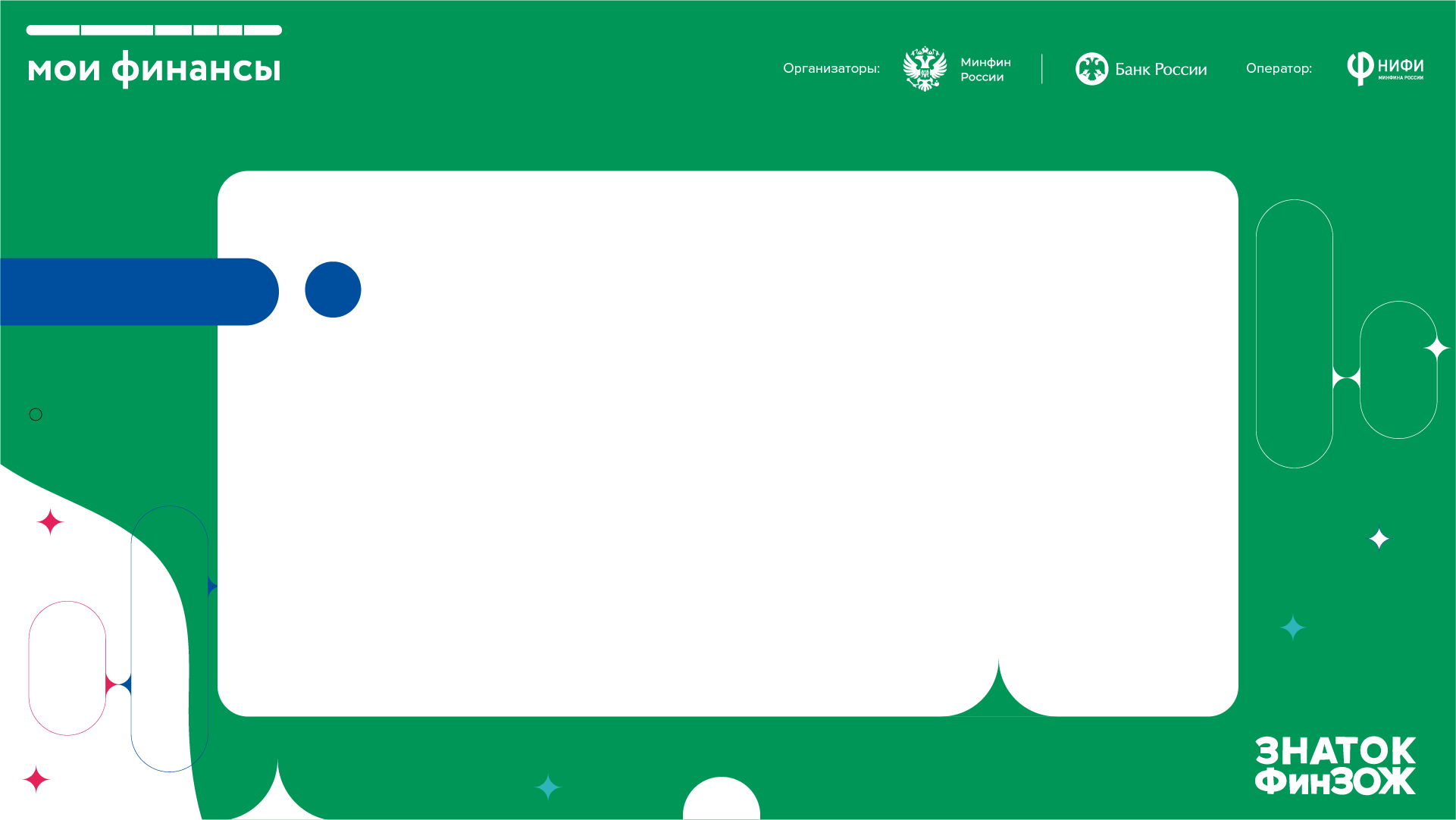 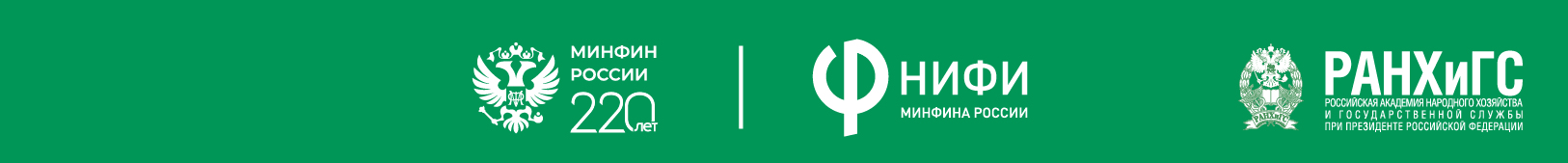 В какой раздел семейного бюджета нужно занести кредит?В доходы  или расходы?
ОТВЕТЫ
9.
Правильный ответ: в расходы

На коротком отрезке времени кредит поможет решить насущные  проблемы, но его обязательно придется выплачивать. Эти выплаты надолго  станут расходной статьей семейного бюджета.
Поэтому кредит – это расходы.
финансовая онлайн-игра  для школьников
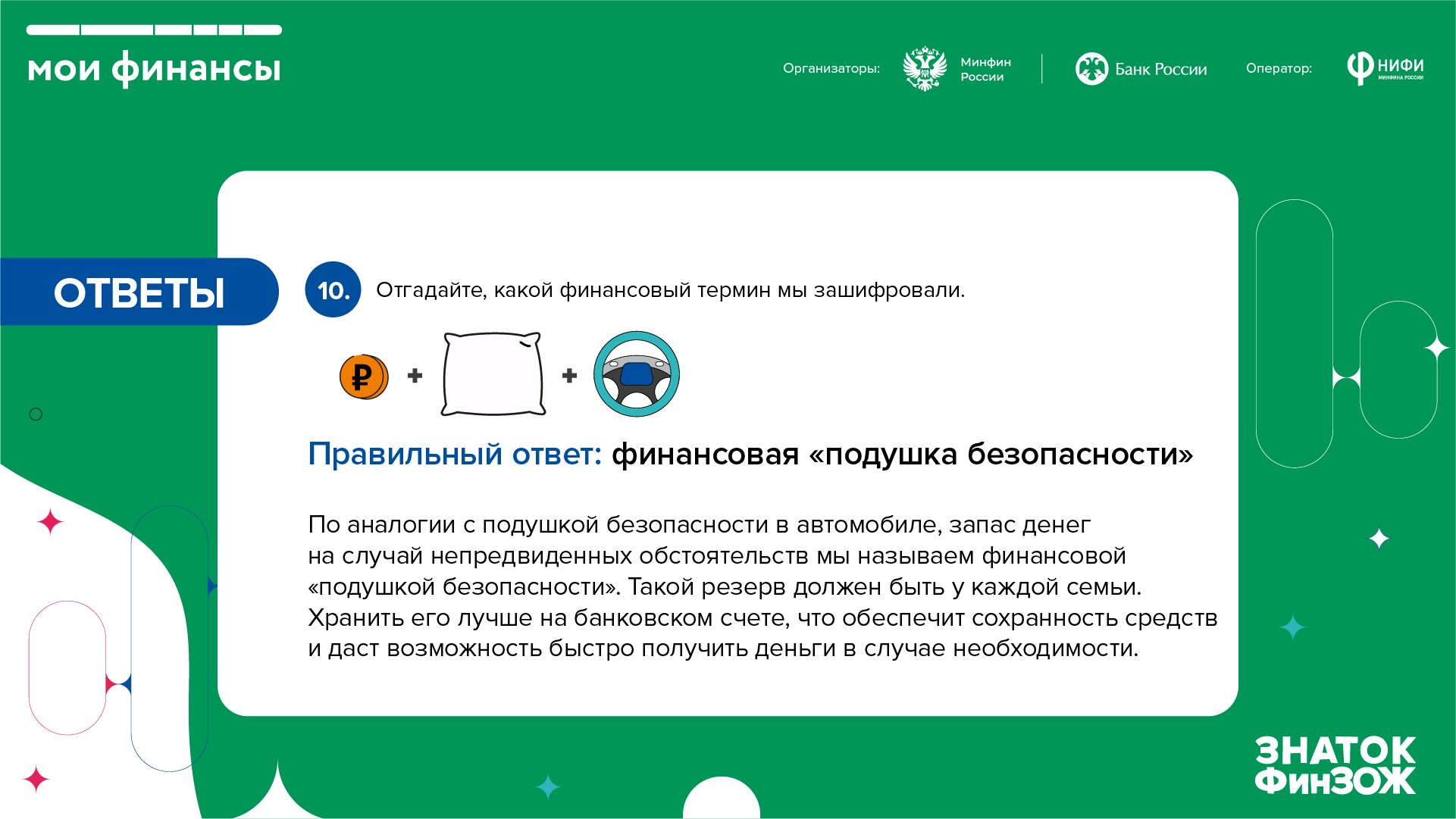 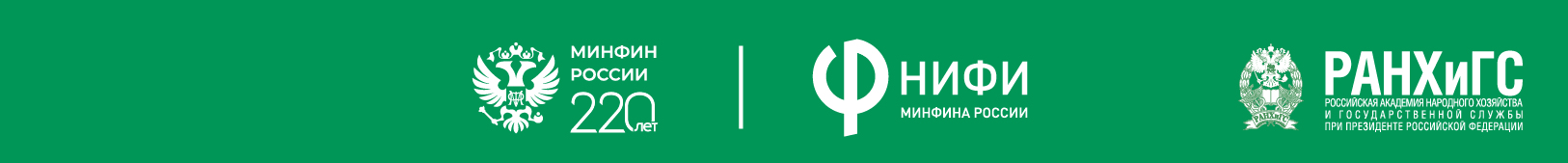 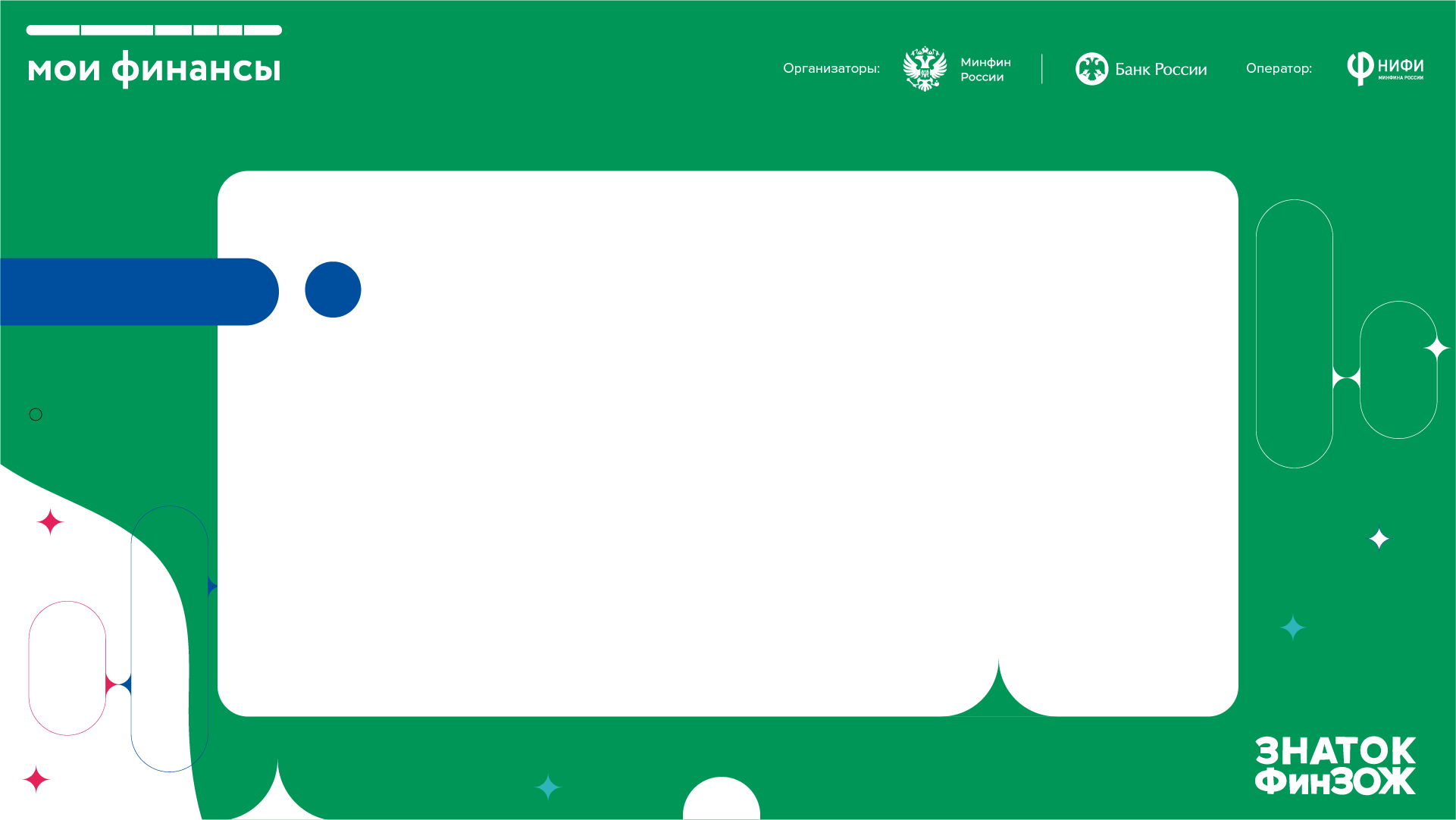 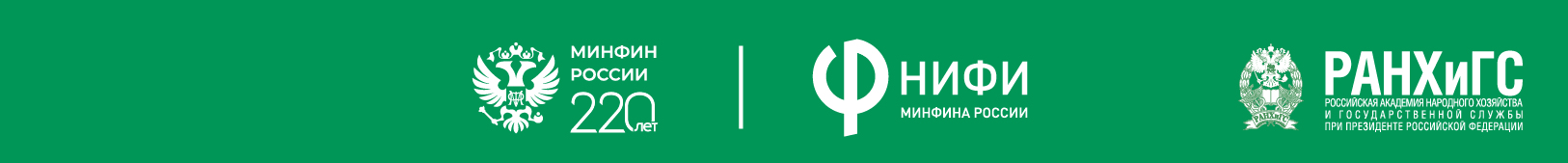 Напишите в опросном листе те налоги, которые НЕ платят обычные  граждане.
ОТВЕТЫ
11.
Правильные ответы: Б, В, Ж

Вся информация о налогах, налоговых льготах размещается на сайте Федеральной налоговой службы. Налоги – общий вклад людей в свою безопасность и комфортную жизнь, ведь именно благодаря налогам государство осуществляет все свои главные расходы (на науку и образование, на медицину и т.п.). Поэтому обязанность каждого гражданина – платить налоги.
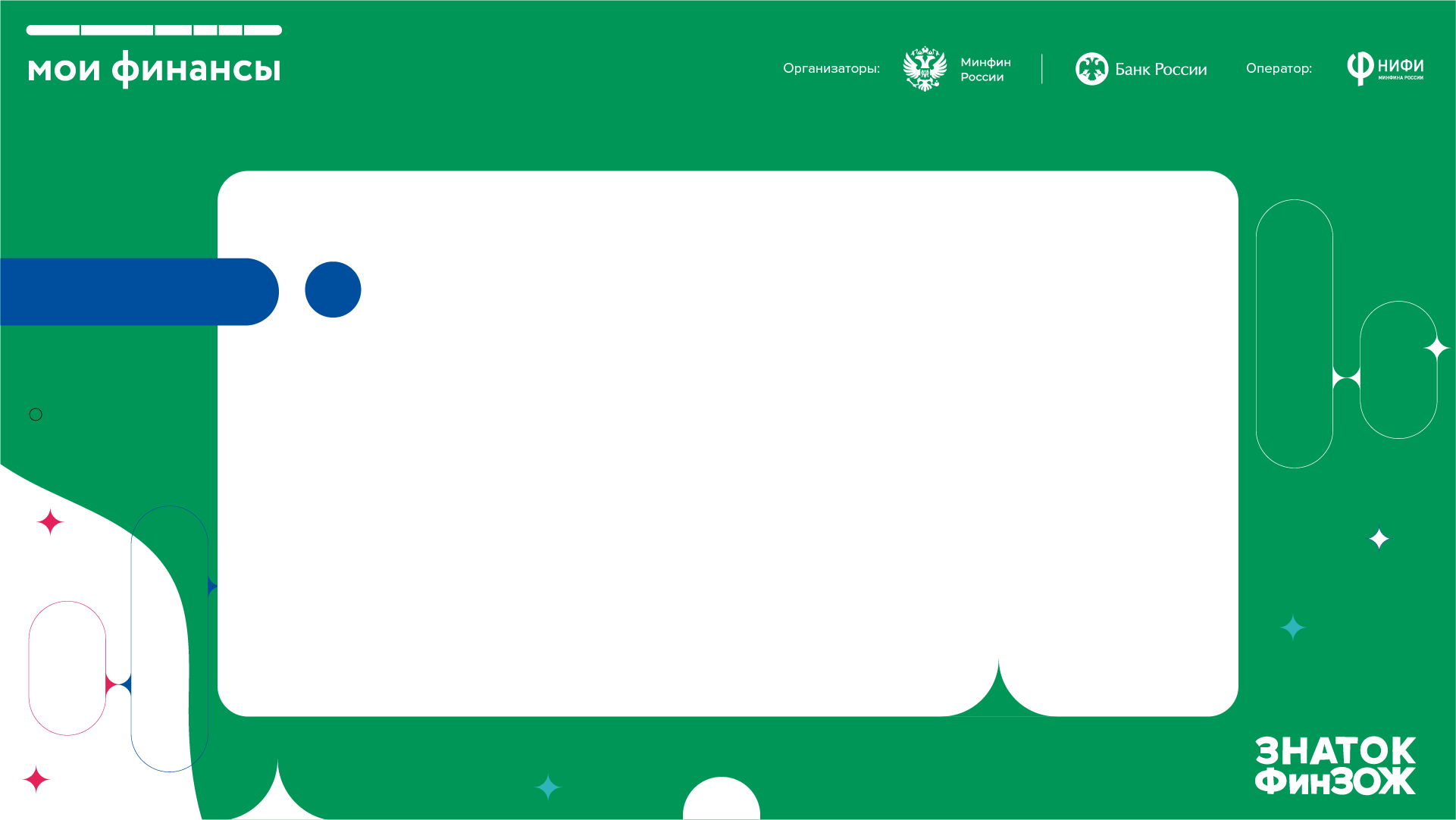 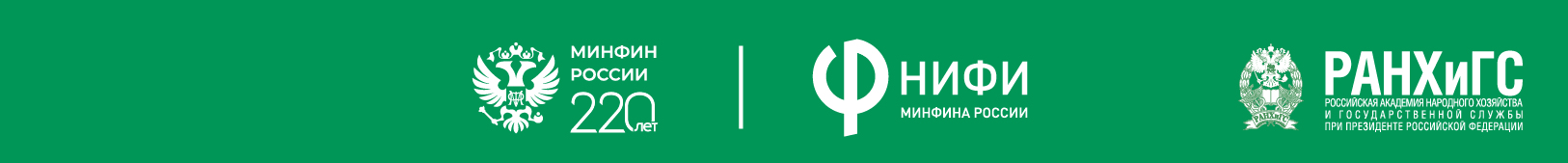 Образовательный кредит – это заем с государственной поддержкой, который выдают банки для оплаты обучения в вузах под низкую процентную ставку. Во время учебы выплачиваются только…………, а основной долг заемщик возвращает в течение 15 лет после окончания вуза. Досрочное погашение такого кредита – полностью или частично – возможно в любое время.
Вопрос: какую фразу мы удалили?
ОТВЕТЫ
12.
Правильный ответ: проценты по кредиту.

На сегодняшний день Министерство образования Российской Федерации заключило соглашение о предоставлении образовательных кредитовс государственной поддержкой со «СберБанком». Важно помнить, что брать потребительский кредит на образование – невыгодно, поскольку процентная ставка по нему будет намного выше. Во многих банках существуют свои программы образовательных кредитов, условия по которым выгодно отличаются от обычных потребительских кредитов.
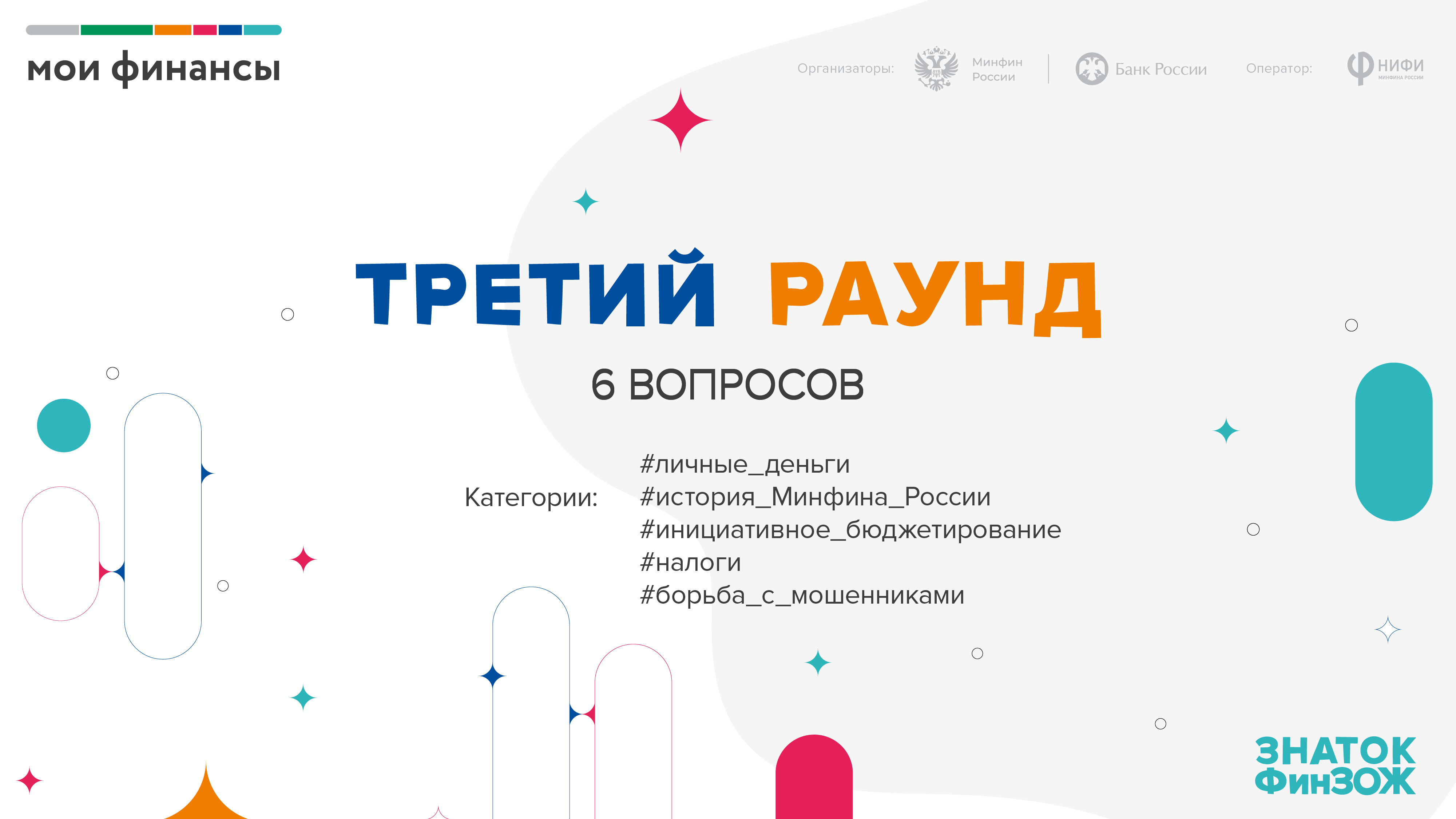 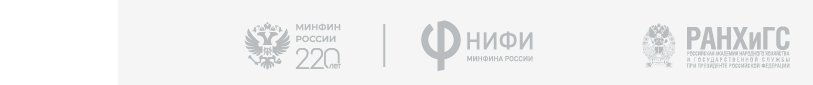 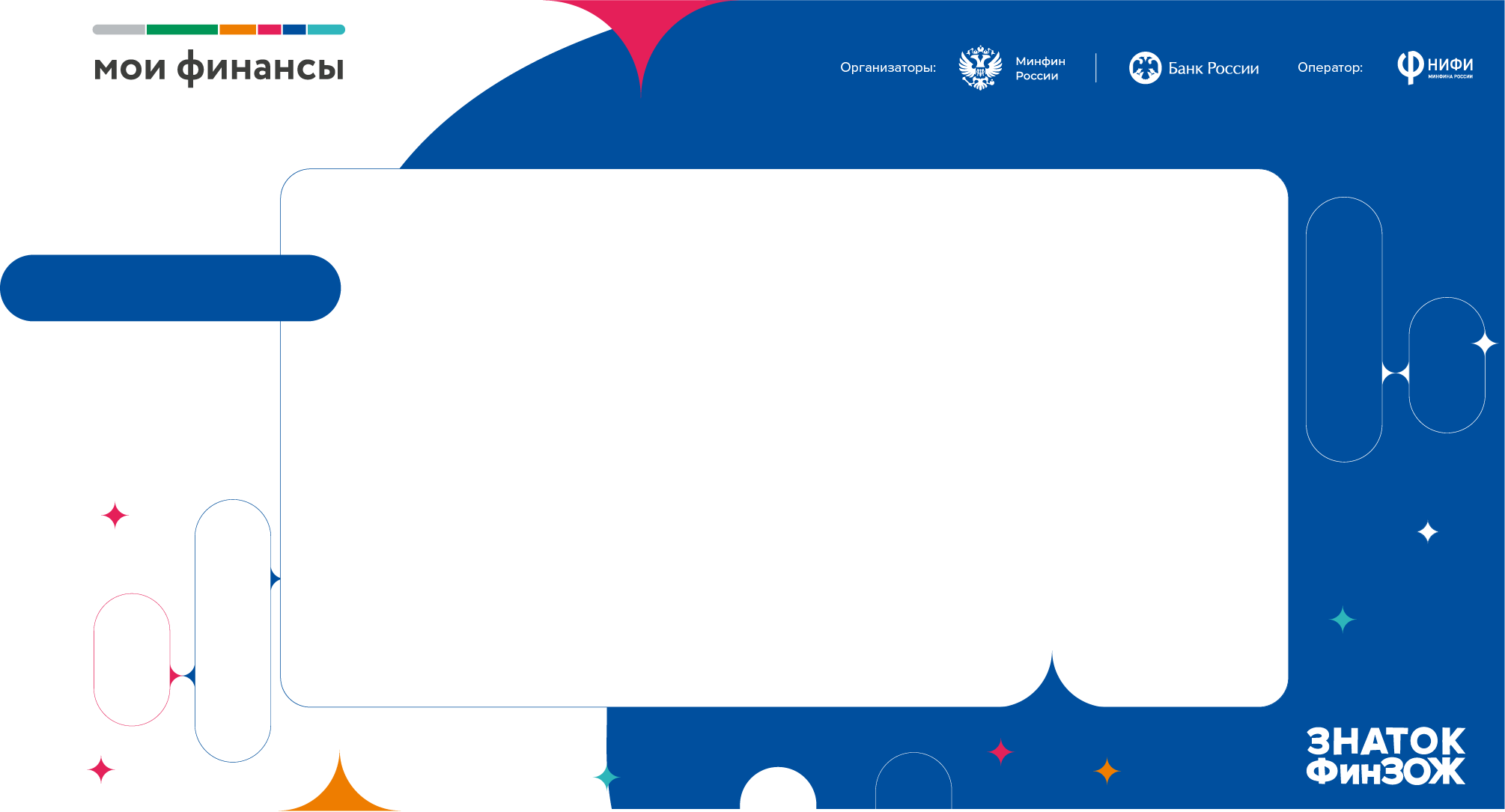 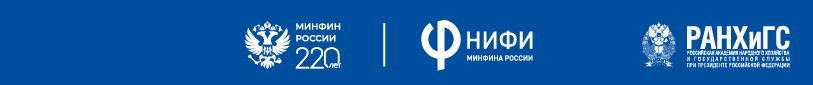 ВОПРОС №13
#личные_деньги
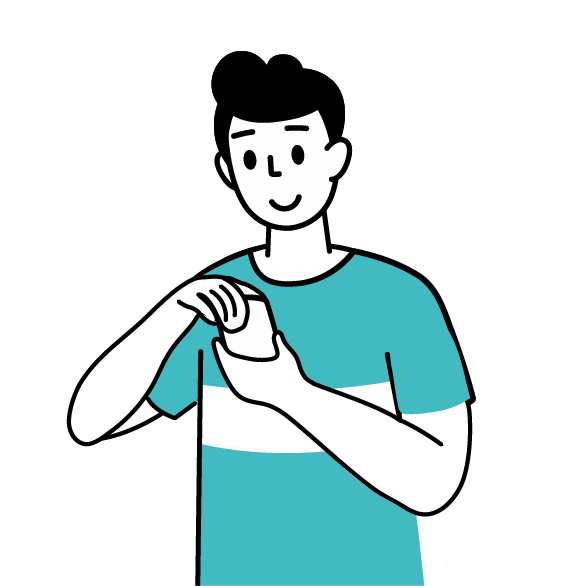 На купюре какого  номинала изображен город Владивосток?
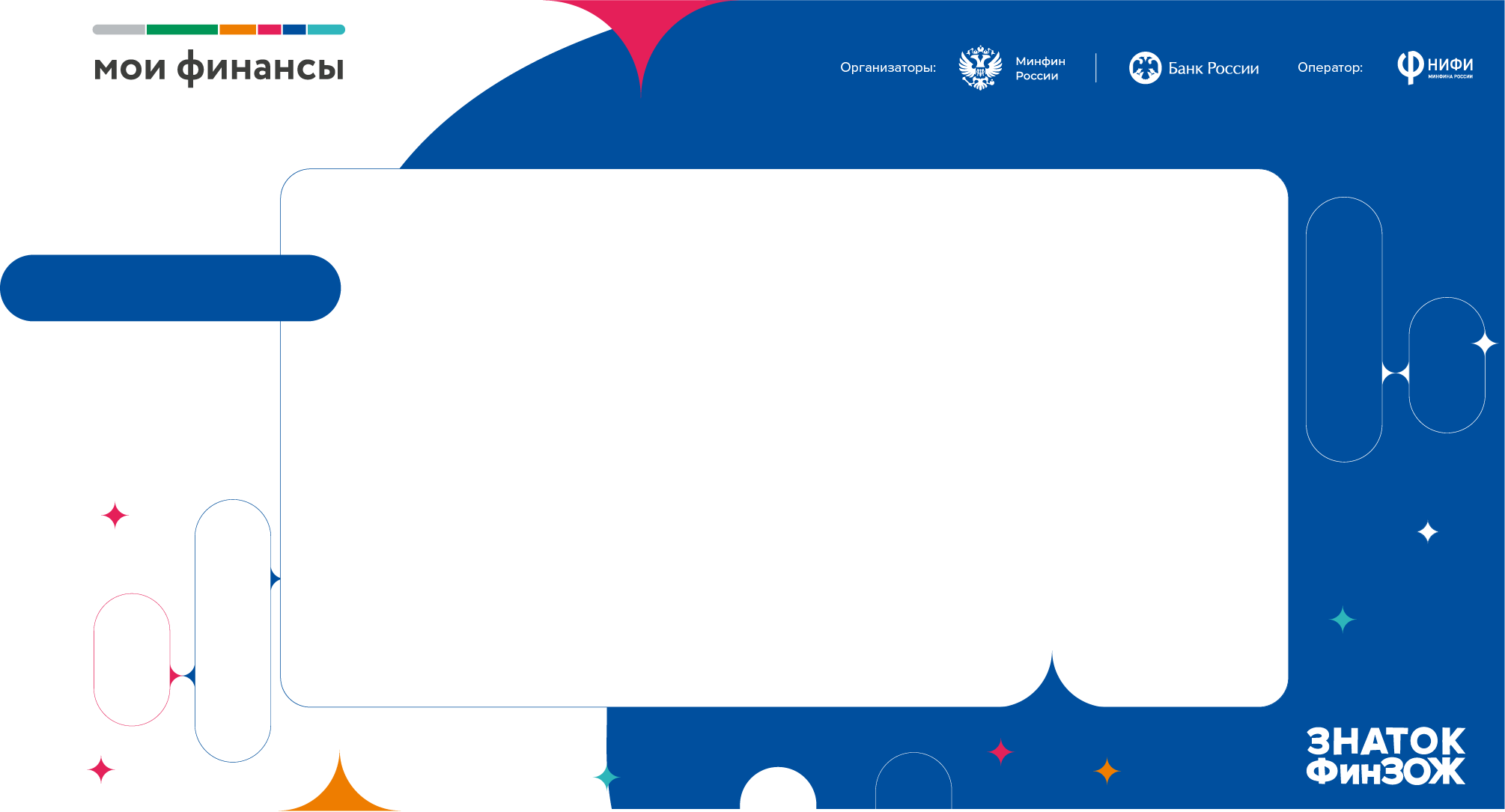 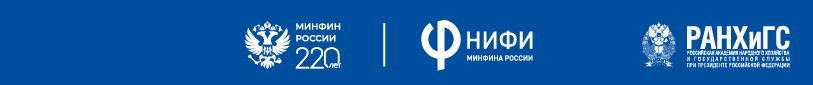 В каком из этих зданий формируется федеральный бюджет России и осуществляется контроль за его исполнением?
ВОПРОС №14
#история_Минфина_России
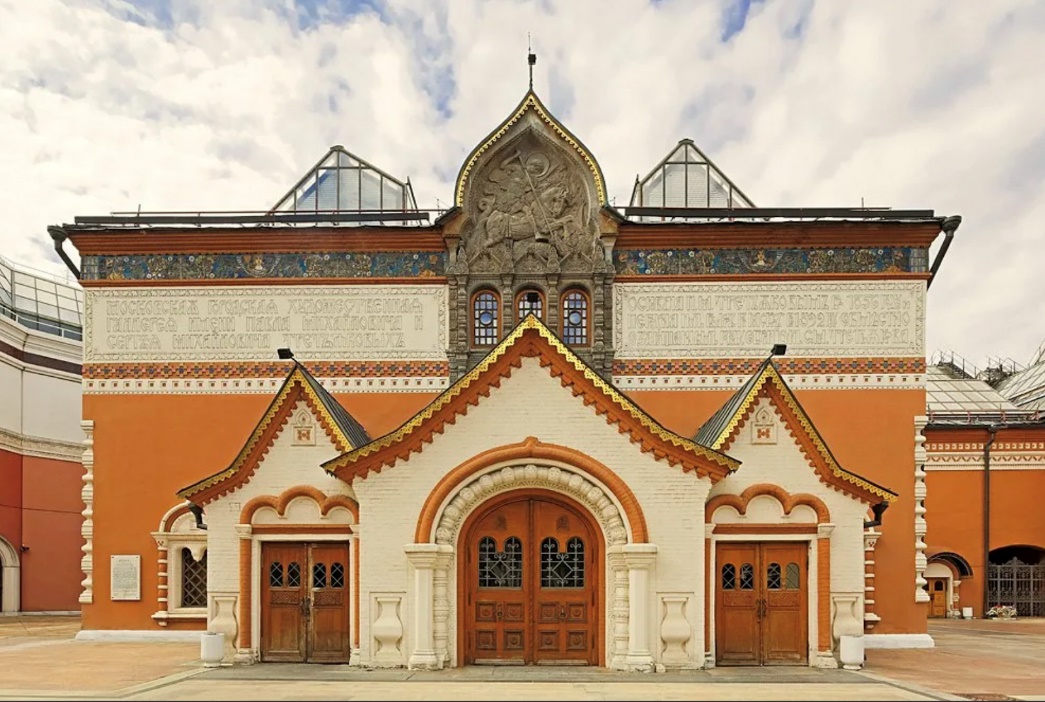 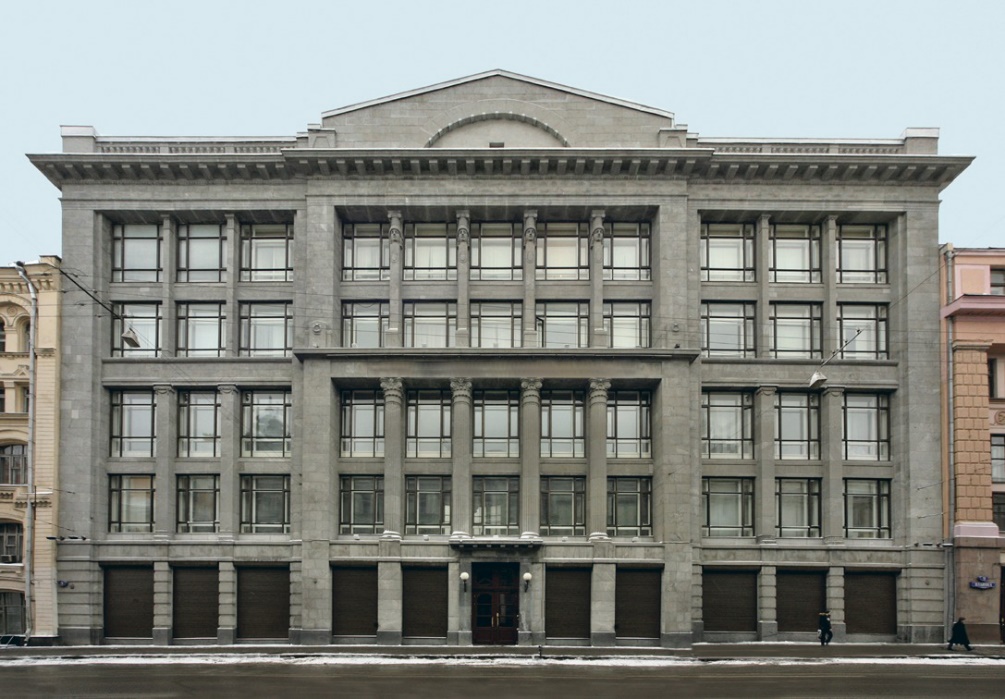 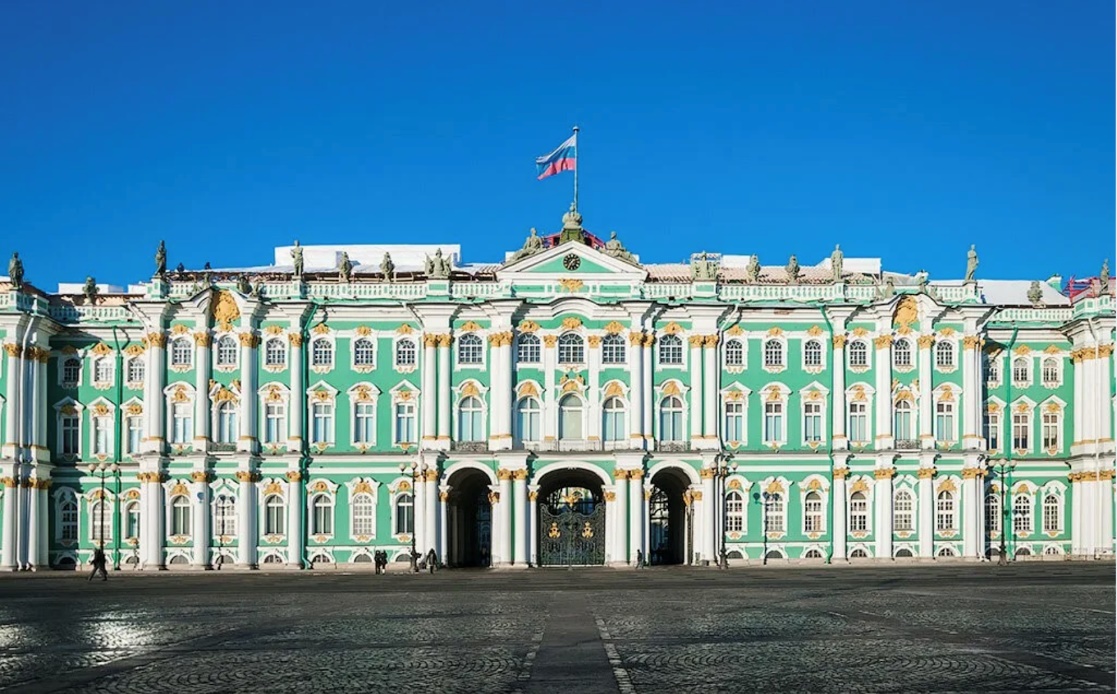 А.
Б.
В.
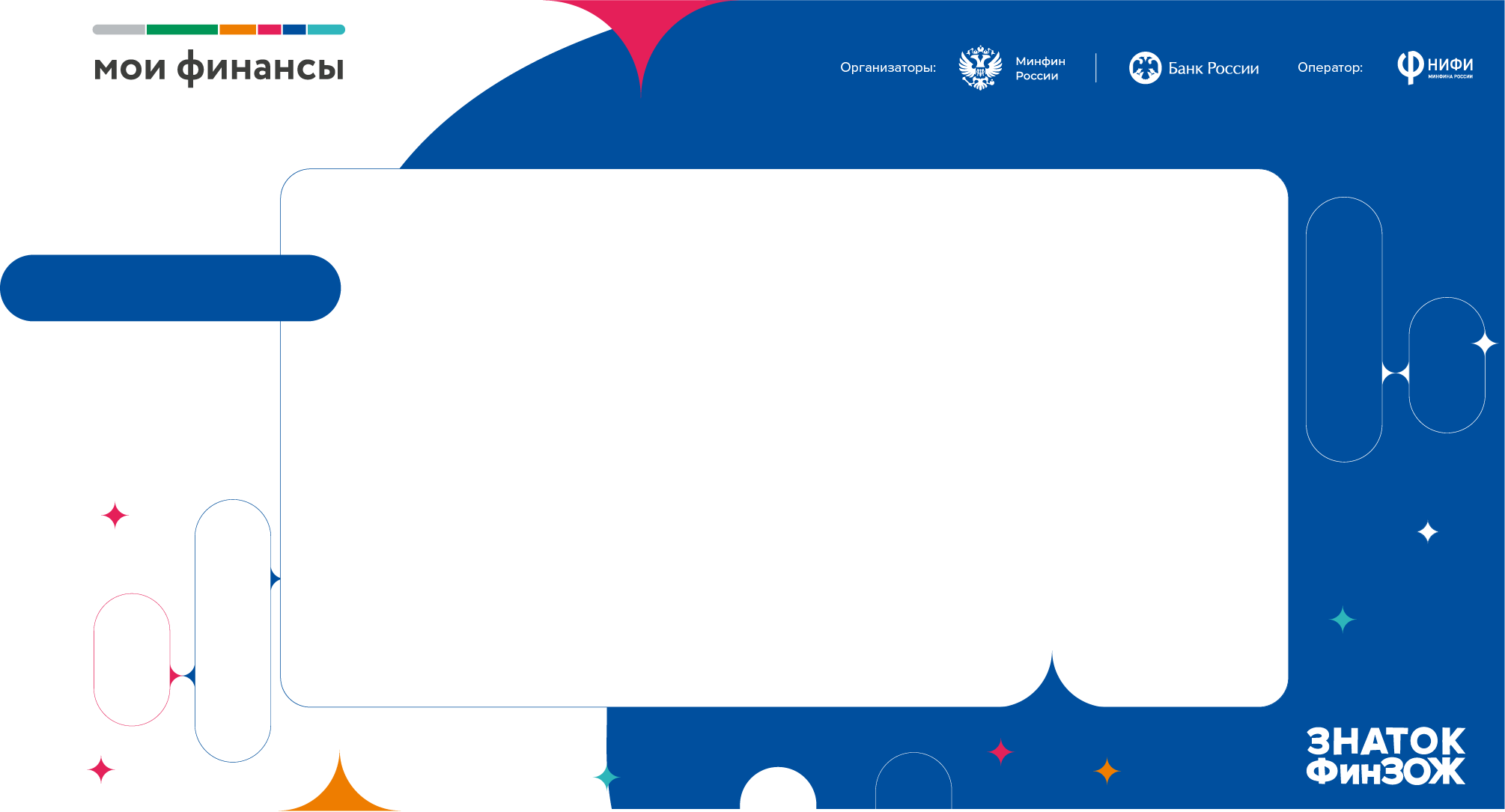 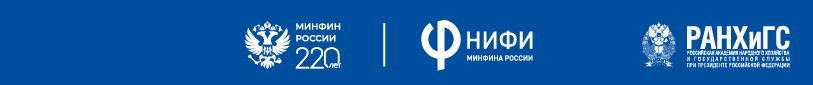 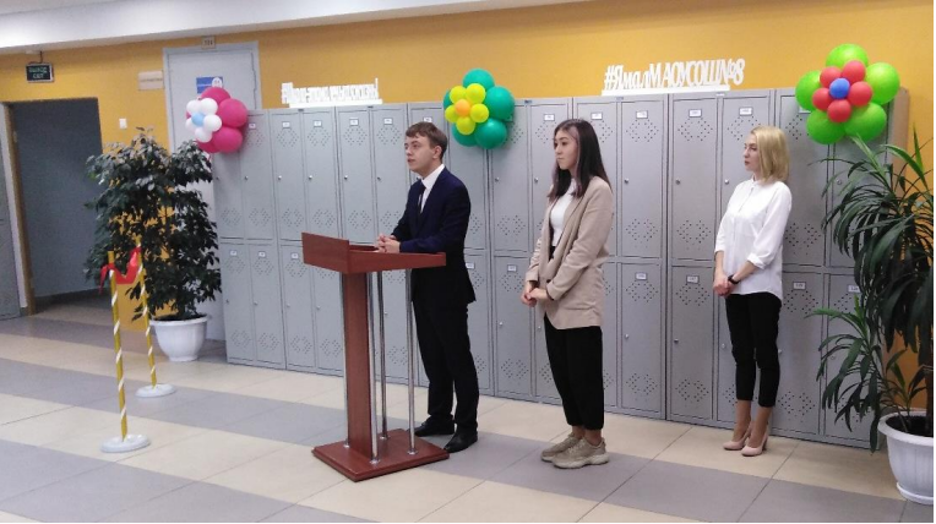 В городе Лабытнанги Ямало-Ненецкого автономного округа при участии жителей реализовали проект «Железный рюкзак». Ученики школы (это они придумали название) решили установить в школе локеры, удобные современные шкафы для вещей. У этой формы участия граждан в планированиии контроле над расходами местных бюджетов есть свое название –  «школьное инициативное бюджетирование». Попробуйте догадаться, в чем его суть.
ВОПРОС №15
#инициативное_бюджетирование
Школьное инициативное бюджетирование – это когда школь ники сами решают, на что потратить свои карманные деньги.
А.
Школьное инициативное бюджетирование – это форма  участия граждан в планировании и контроле над расходами  местных бюджетов.
Школьное инициативное бюджетирование – это когда родители  скидываются на нужные детям вещи в школе.
Б.
В.
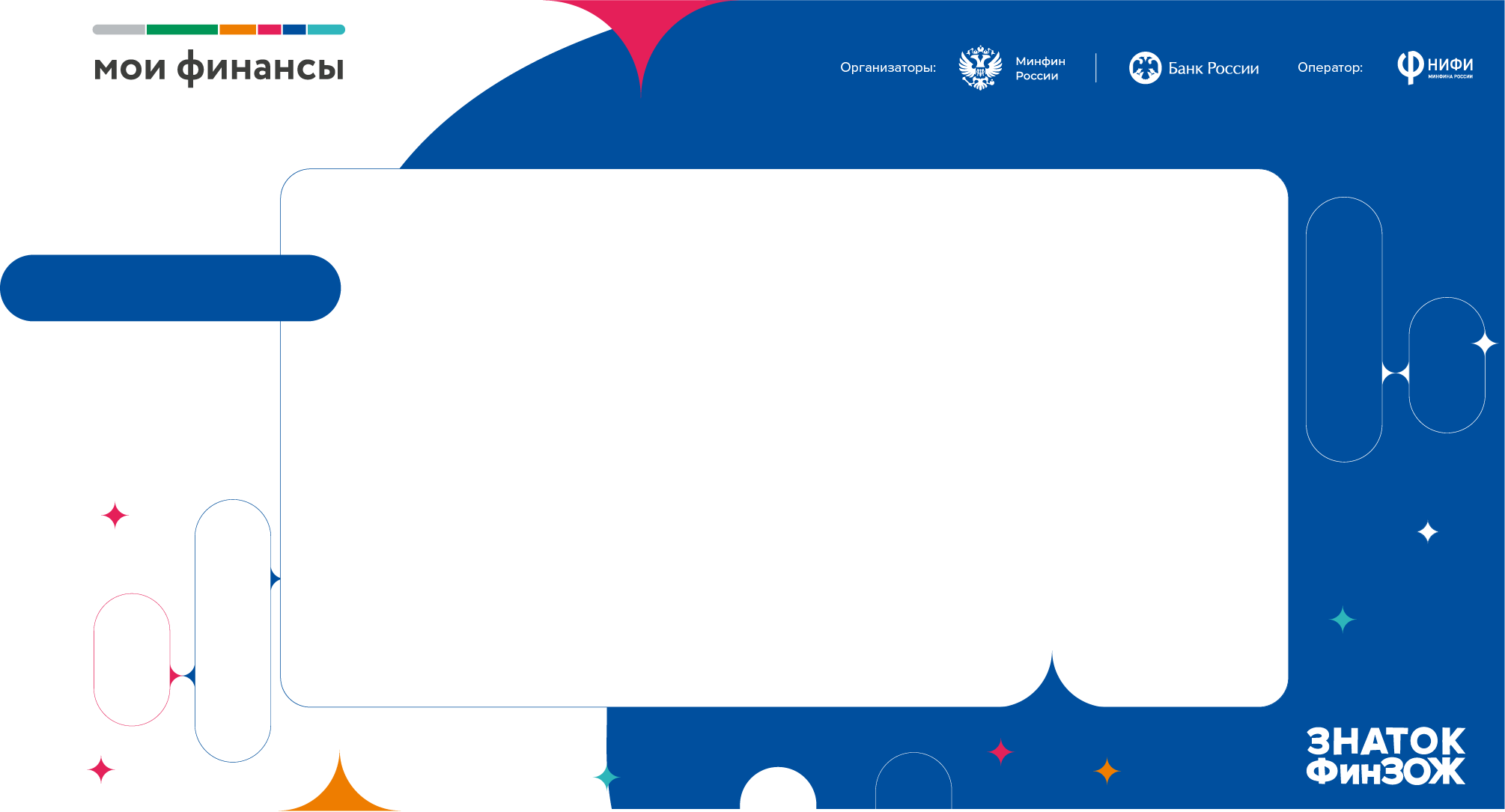 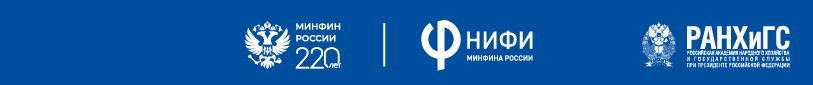 Покупка слитков ценных металлов – один из способов сохранения сбережений и долгосрочного вложения средств. Сейчас в банках можно купить четыре вида, подходящих для этого металлов.Назовите недостающий:золото, палладий, платина и….
ВОПРОС №16
#личные_деньги
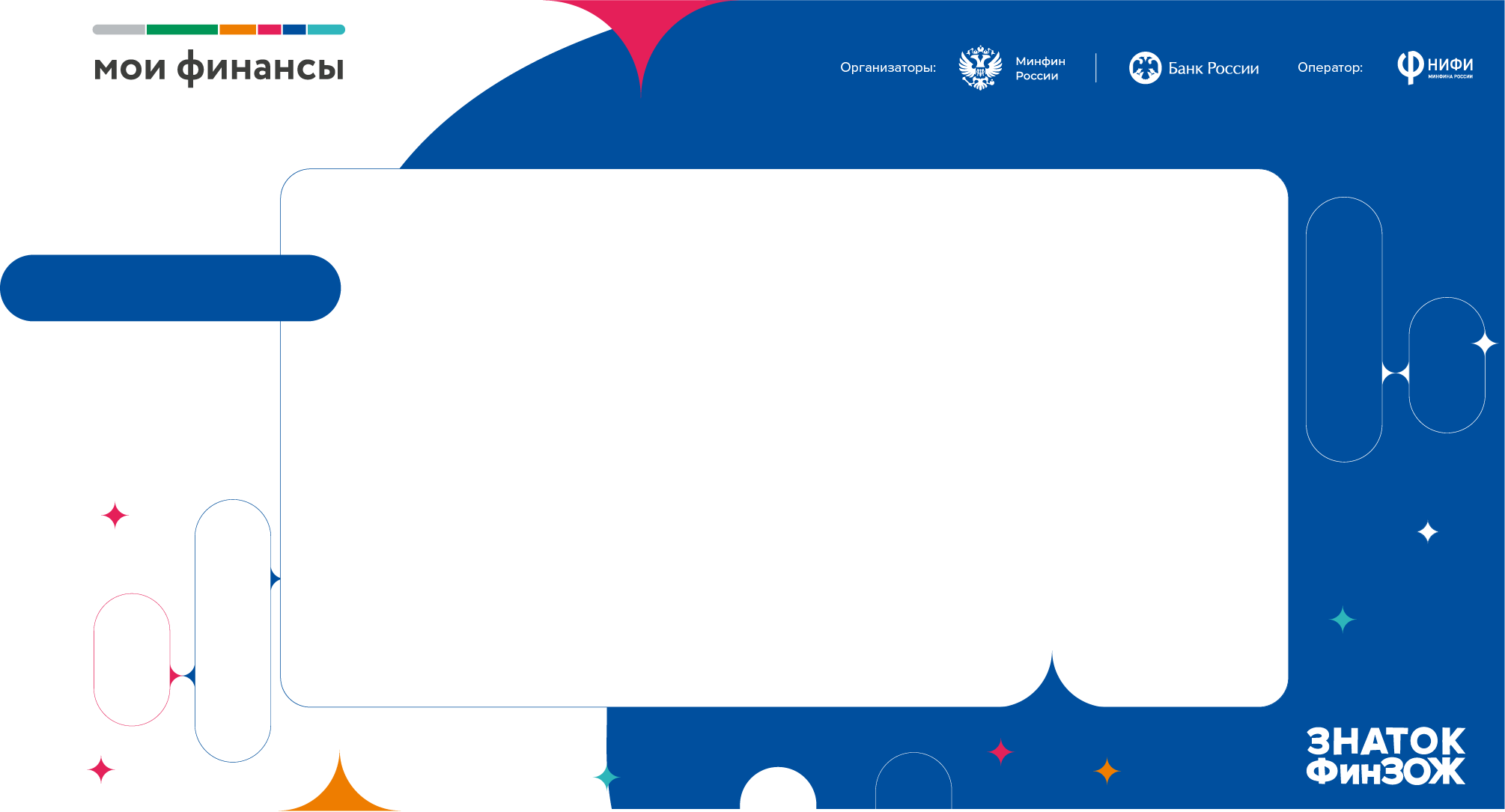 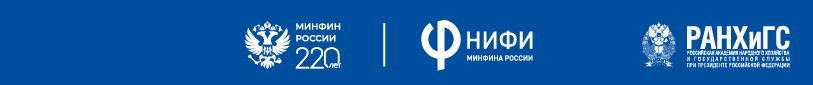 Угадайте крылатое выражение
ВОПРОС №17
Римский император Веспасиан выводил странуиз кризиса и ввел налог на общественные уборные. Этим налогом возмутился сын императора. И тогда  отец взял монету, полученную при сборе этого налога, дал сыну и произнес фразу, ставшую крылатой. 

Что же он сказал?
#налоги
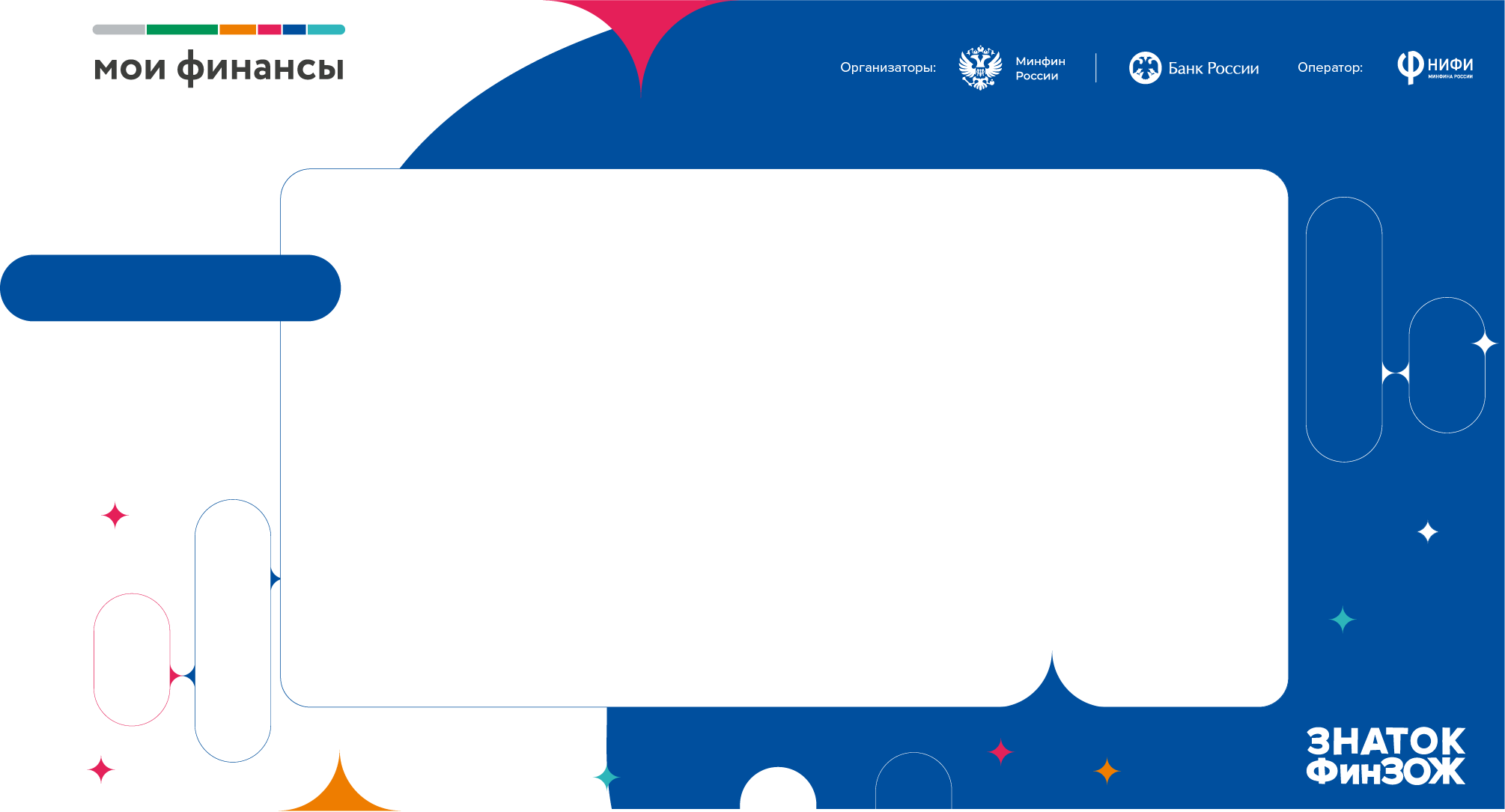 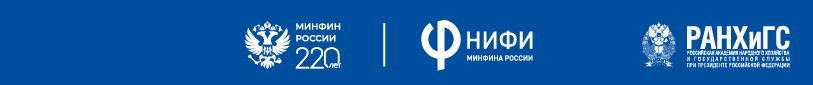 Что из описанного ниже действительно происходило  с героями сказки Алексея Толстого
«Золотой ключик, или Приключения Буратино»?
ВОПРОС №18
#борьба_с_мошенниками
Герой вложил последние  деньги в сомнительный  финансовый проект
Друзья героя собирали деньги  на собственный бизнес
А.
Б.
Герой продал свое имуще-  ство, чтобы оплатить вынужденную поездку
Узнав, где находятся сокровища,  герой передал эту информацию  полиции
В.
Г.
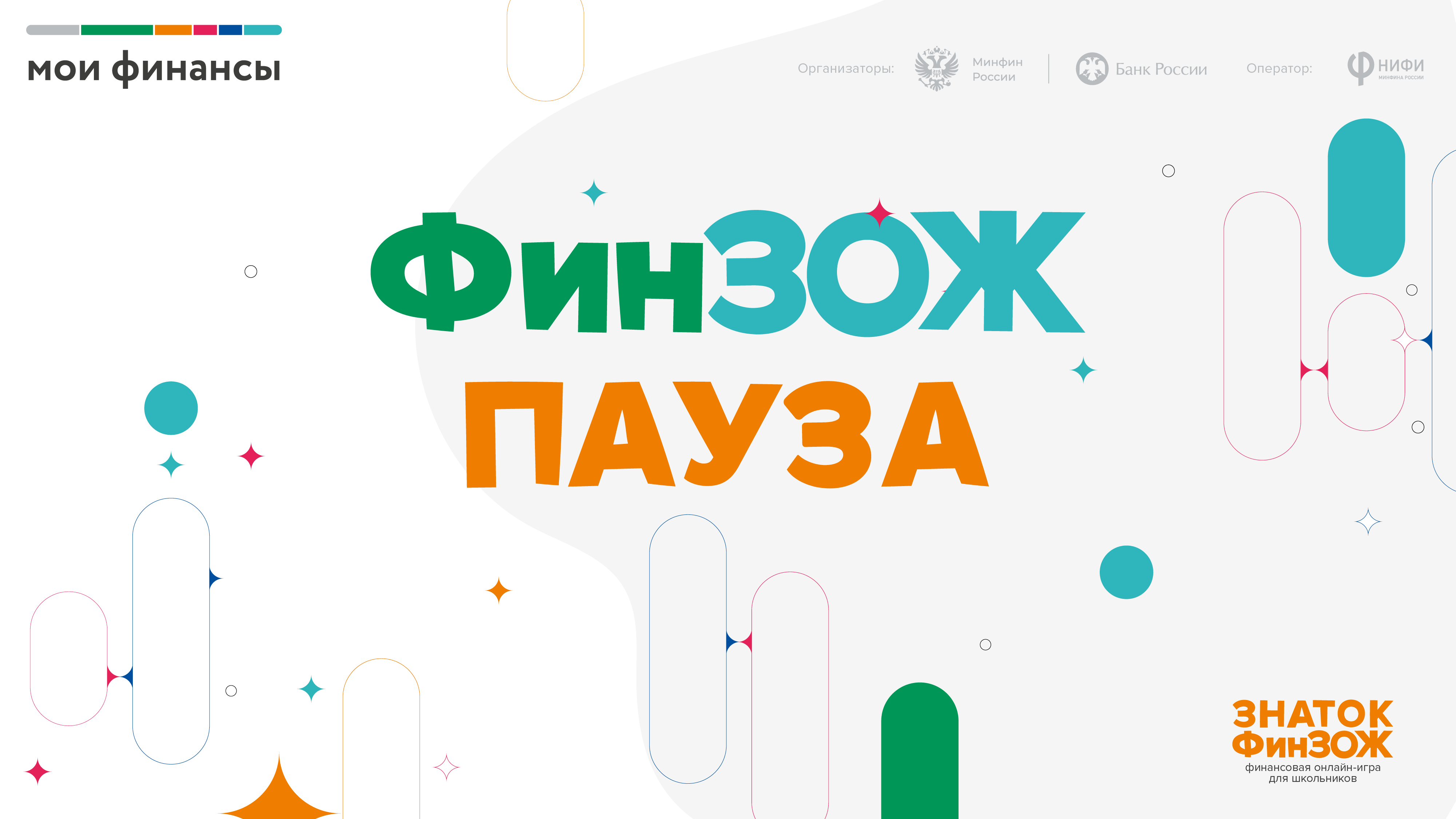 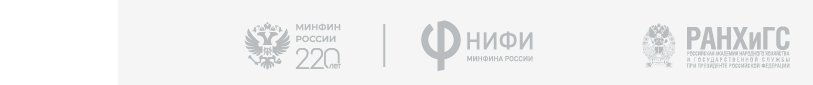 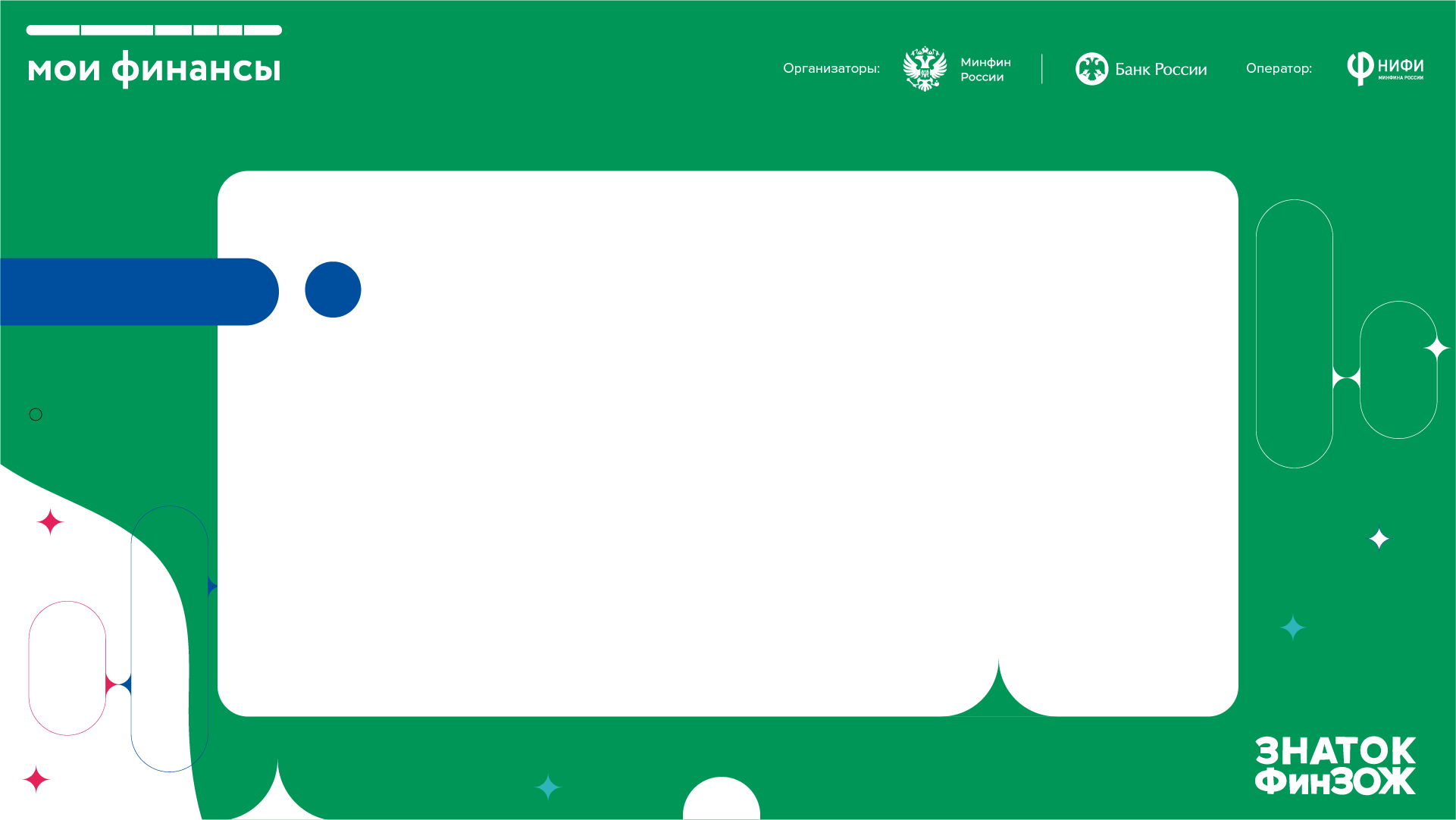 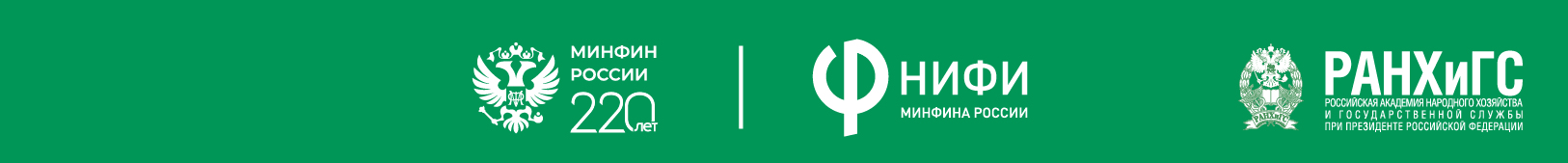 На купюре какого номинала изображен город Владивосток?
ОТВЕТЫ
13.
Правильный ответ: 2000 рублей. Эта купюра была  выпущена в обращение в 2017 году
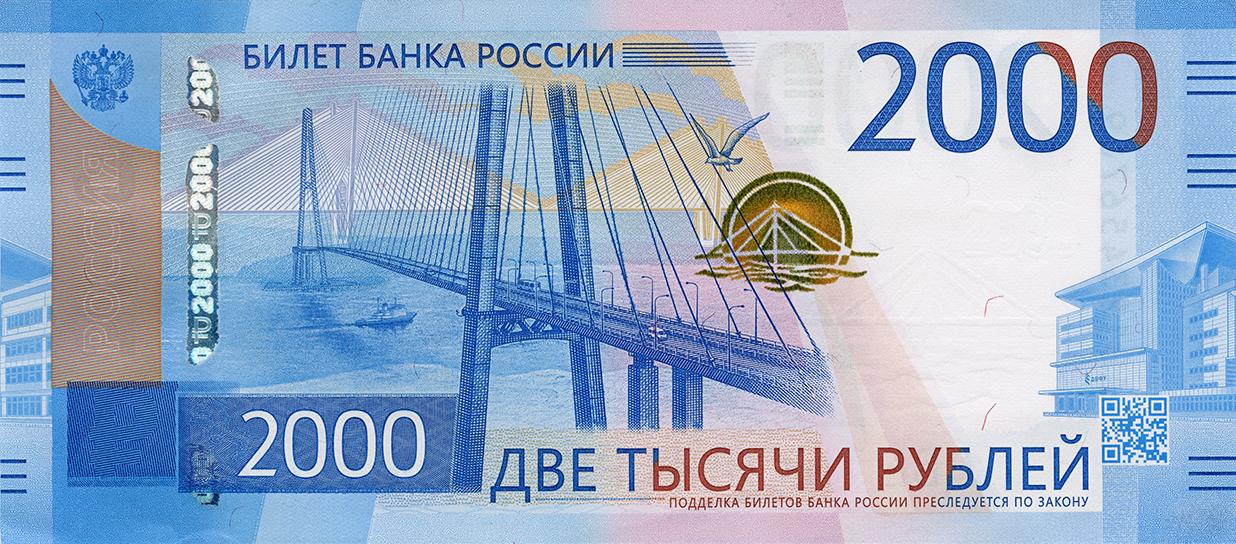 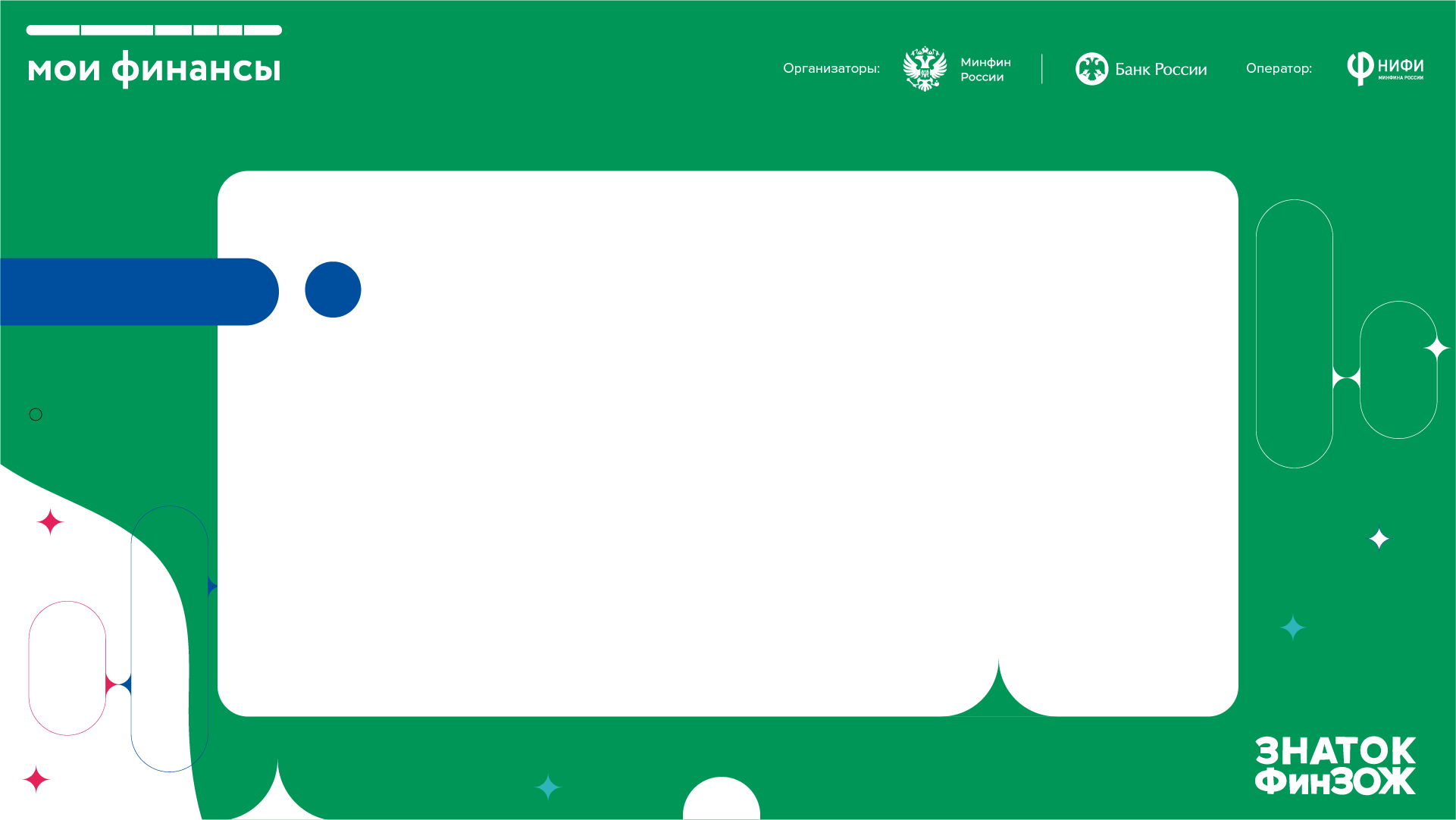 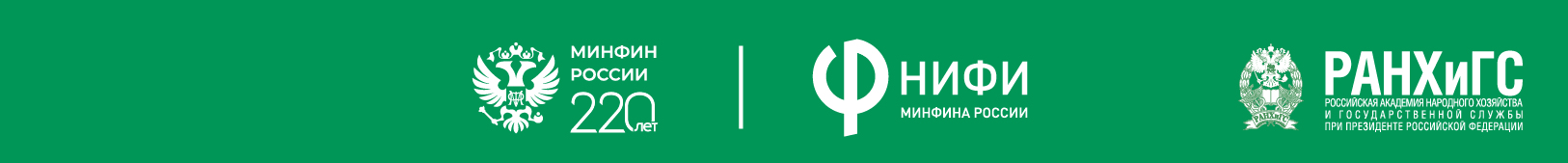 В каком из этих зданий формируется федеральный бюджет Россиии осуществляется контроль за его исполнением?
ОТВЕТЫ
14.
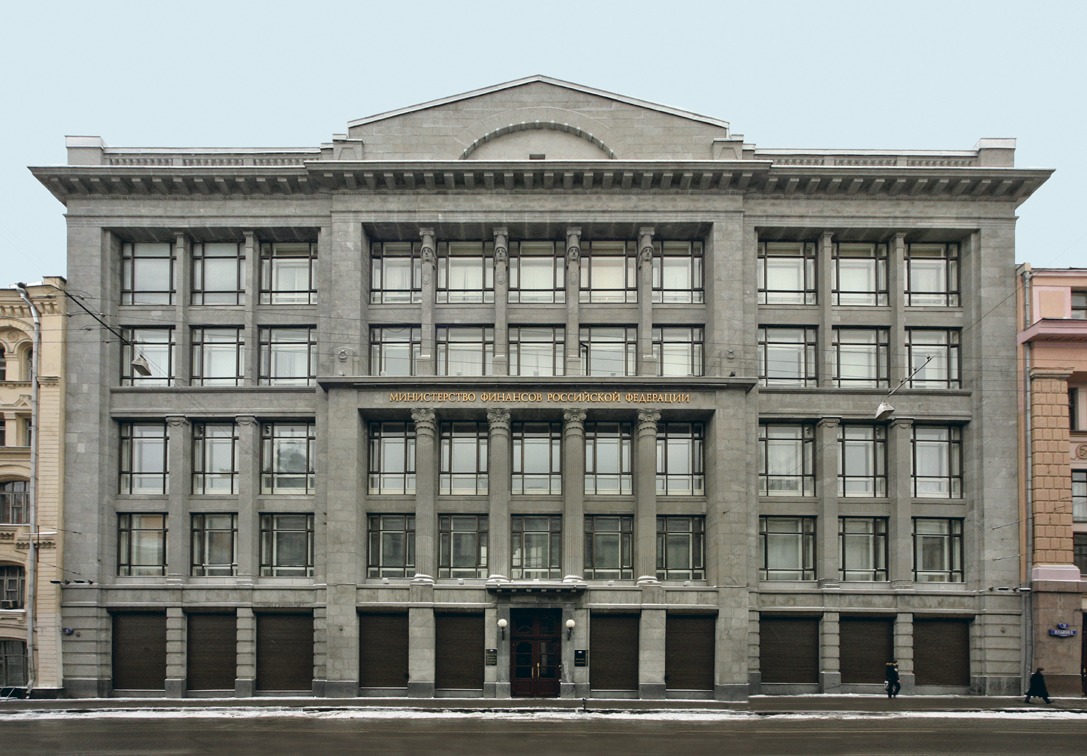 Правильный ответ: В

Министерство финансов Российской Федерации. Здание находится в Москве на улице Ильинка - это дом 9, строение 1.

На фотографии А изображен Зимний дворец, а на фотографии Б - Третьяковская галерея.
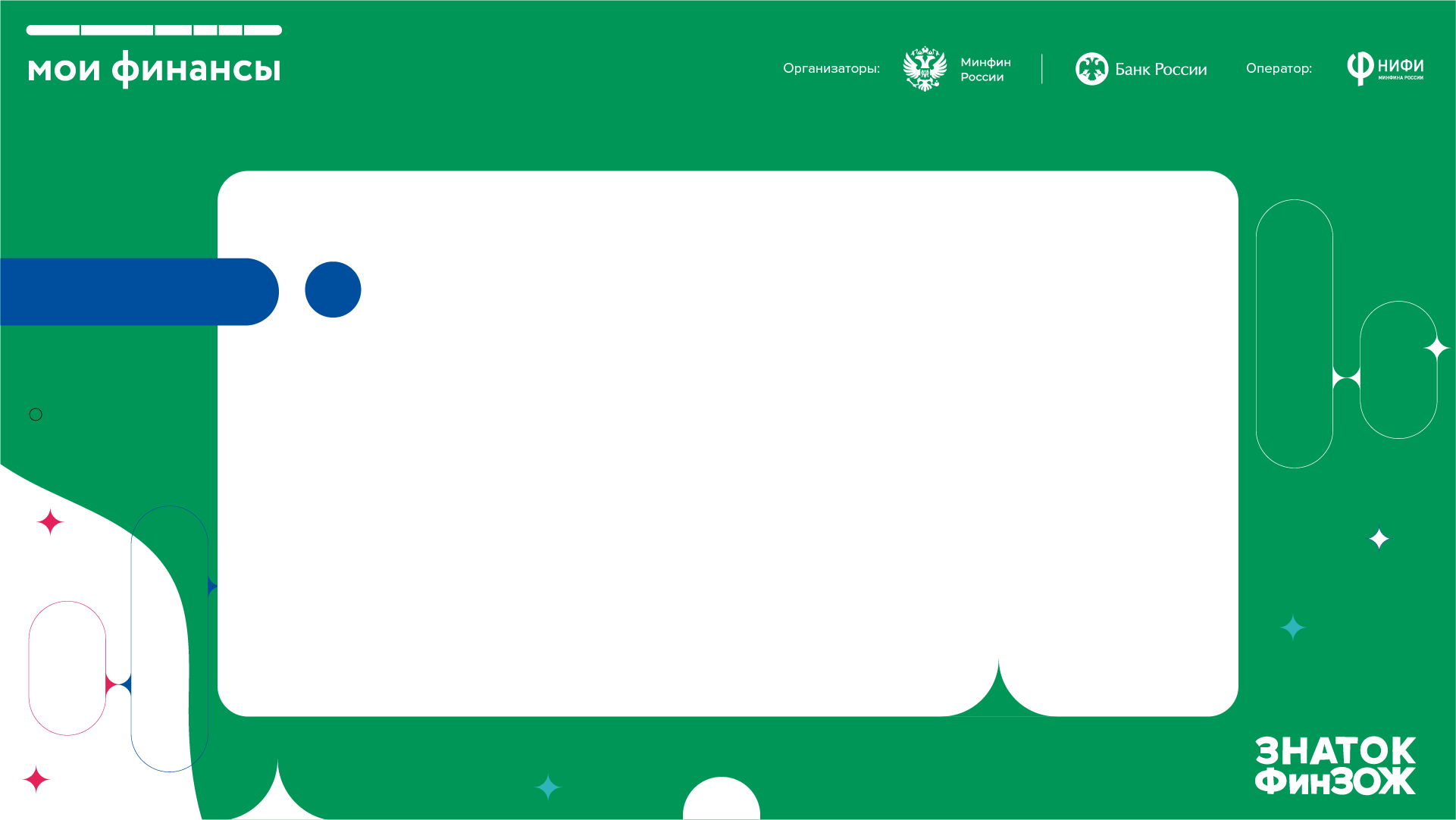 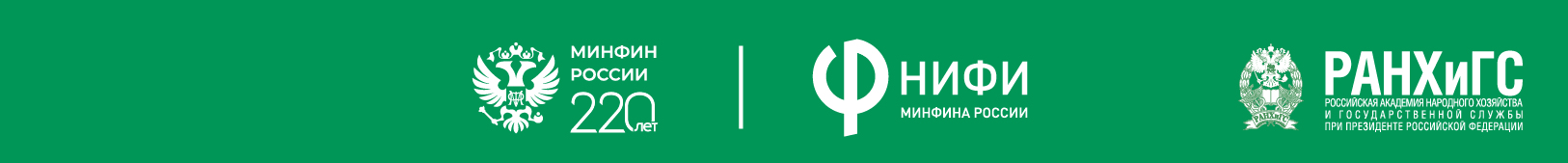 В городе Лабытнанги Ямало-Ненецкого автономного округа при участии жителей реализовали проект «Железный рюкзак». Ученики школы (это они придумали название) решили установить в школе локеры, удобные современные шкафы для вещей. У этой формы участия граждан в планировании и контроле над расходами местных бюджетов есть свое название –  «школьное инициативное бюджетирование». Попробуйте догадаться, в чем его суть.
ОТВЕТЫ
15.
Правильный ответ: Б
Инициативное бюджетирование – это форма участия граждан  в планировании и контроле над расходами местных бюджетов.
Оно дает людям возможность самим определять, что они хотят видеть  в своем дворе или поселке: проложить дорожку в нужном месте,  сделать цивилизованную парковку, разбить парк или улучшить меню  в детском саду.
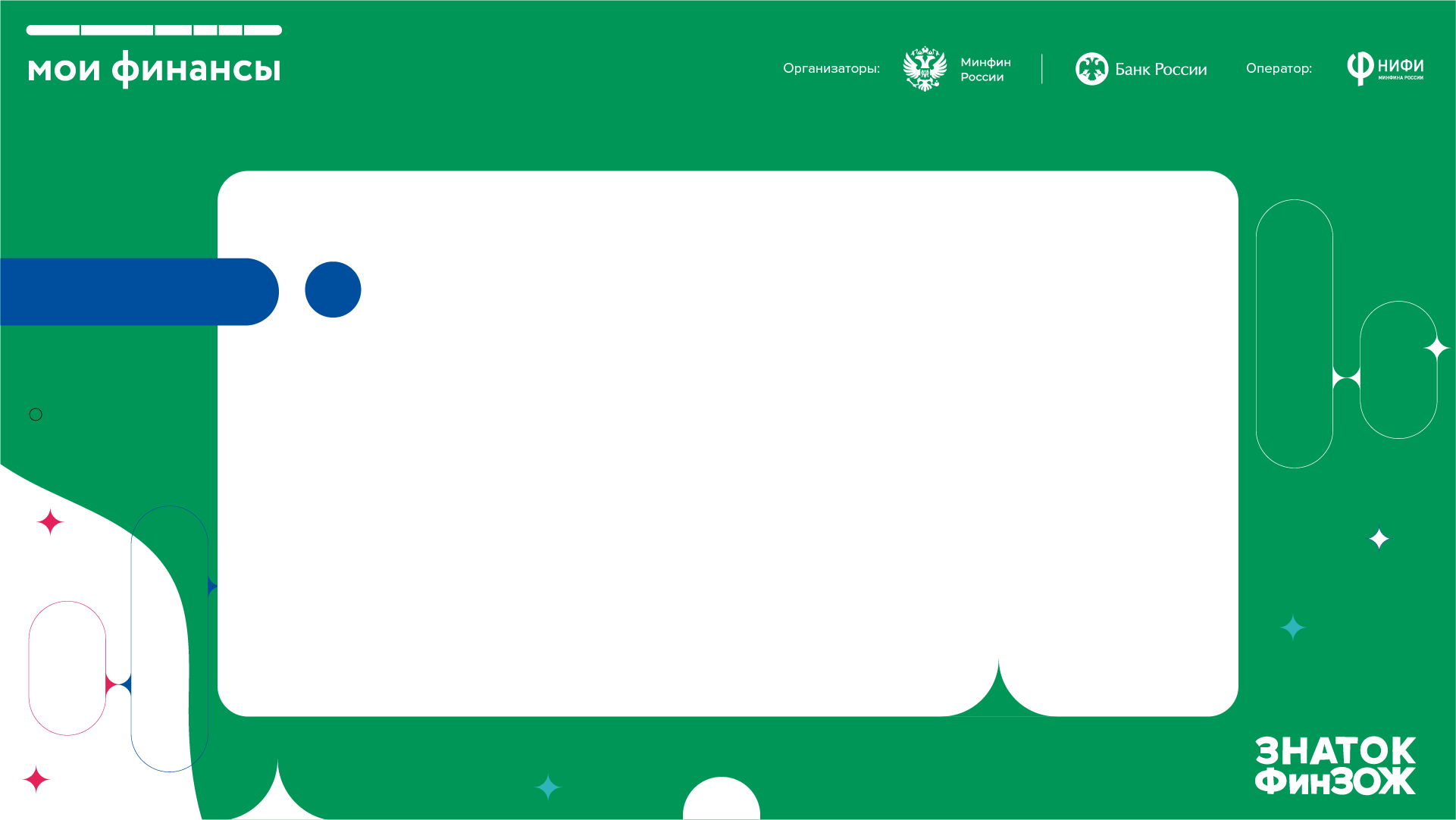 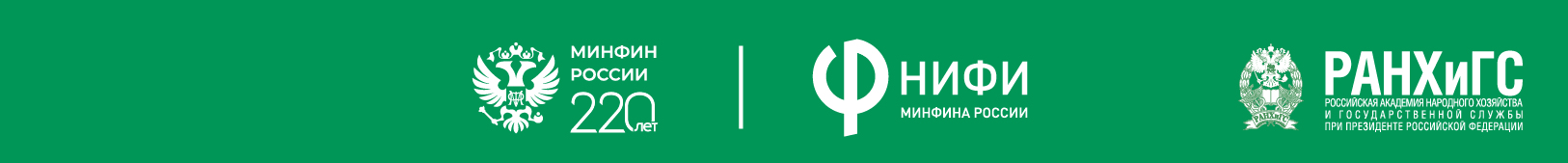 Покупка слитков ценных металлов – один из способов сохранения сбережений и долгосрочного вложения средств. Сейчас в банках можно купить четыре вида, подходящих для этого металлов. Назовите недостающий: золото, палладий, платина и….
ОТВЕТЫ
16.
Правильный ответ: серебро


5 грамм золота сегодня – это те же 5 грамм золота и через 10 лет. Металлы могут дорожать или дешеветь, но исторически их стоимость, как правило, растет.  Вы можете хранить часть сбережений в золотеи других металлах в течение многих лет и тем самым диверсифицировать риски.
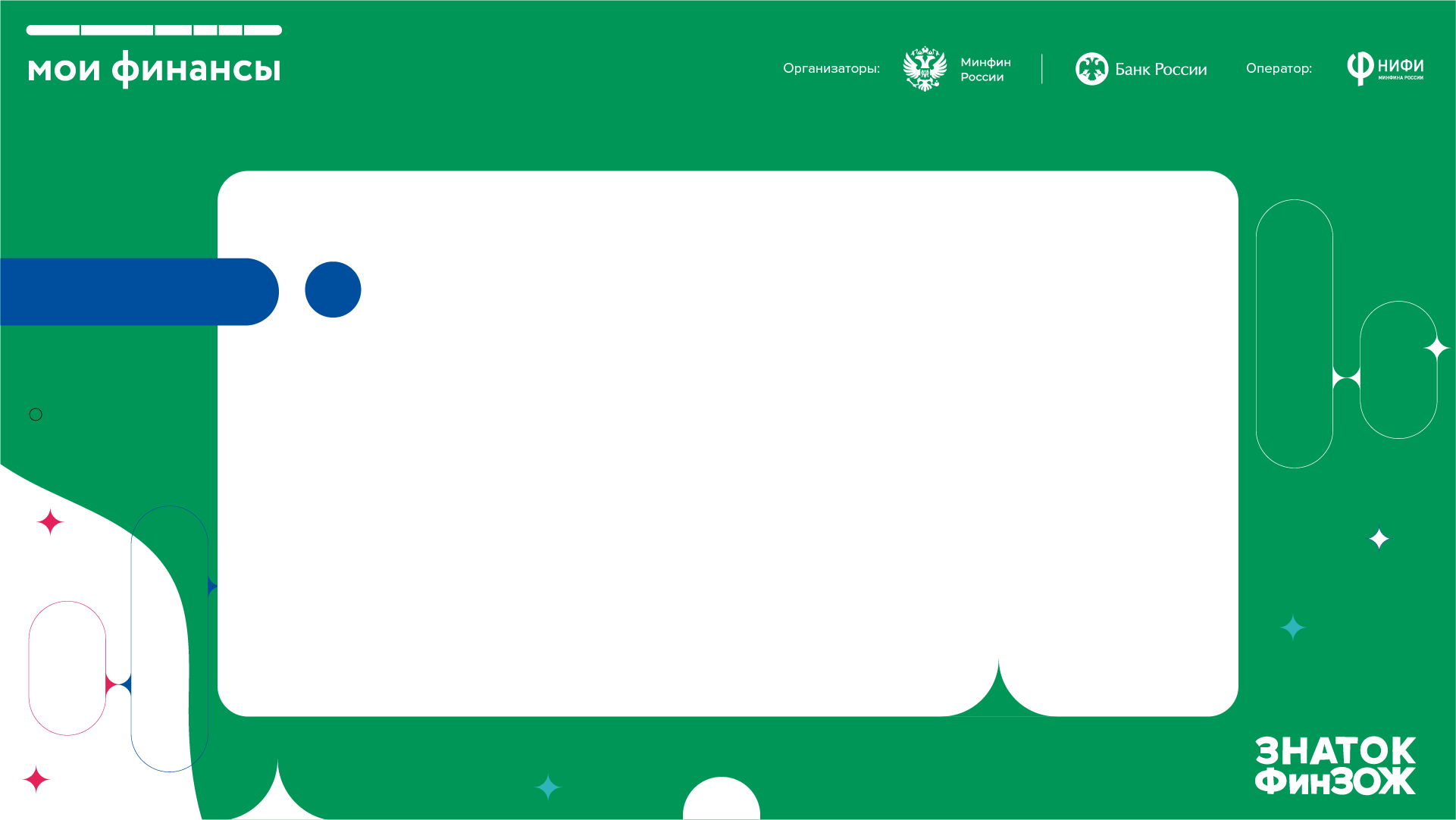 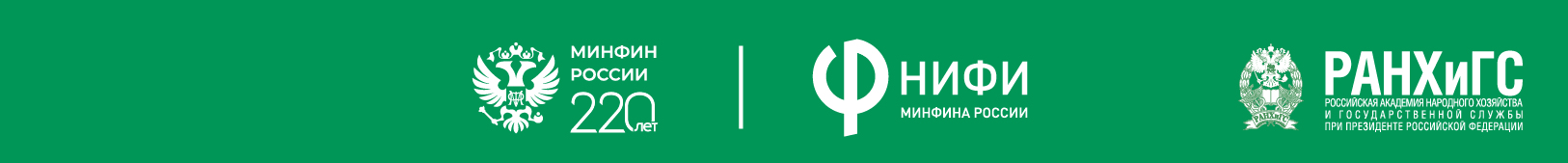 Угадайте крылатое выражение.
Римский император Веспасиан выводил страну из кризиса и ввел налог на  общественные уборные. Этим налогом возмутился сын императора. И тогда  отец взял монету, полученную при сборе этого налога, дал сыну и произнес  фразу, ставшую крылатой. Что же он сказал?
ОТВЕТЫ
17.
Правильный ответ: «Деньги не пахнут»

Сегодня так говорят, когда хотят высказать свое презрениек способу, которым получены деньги.
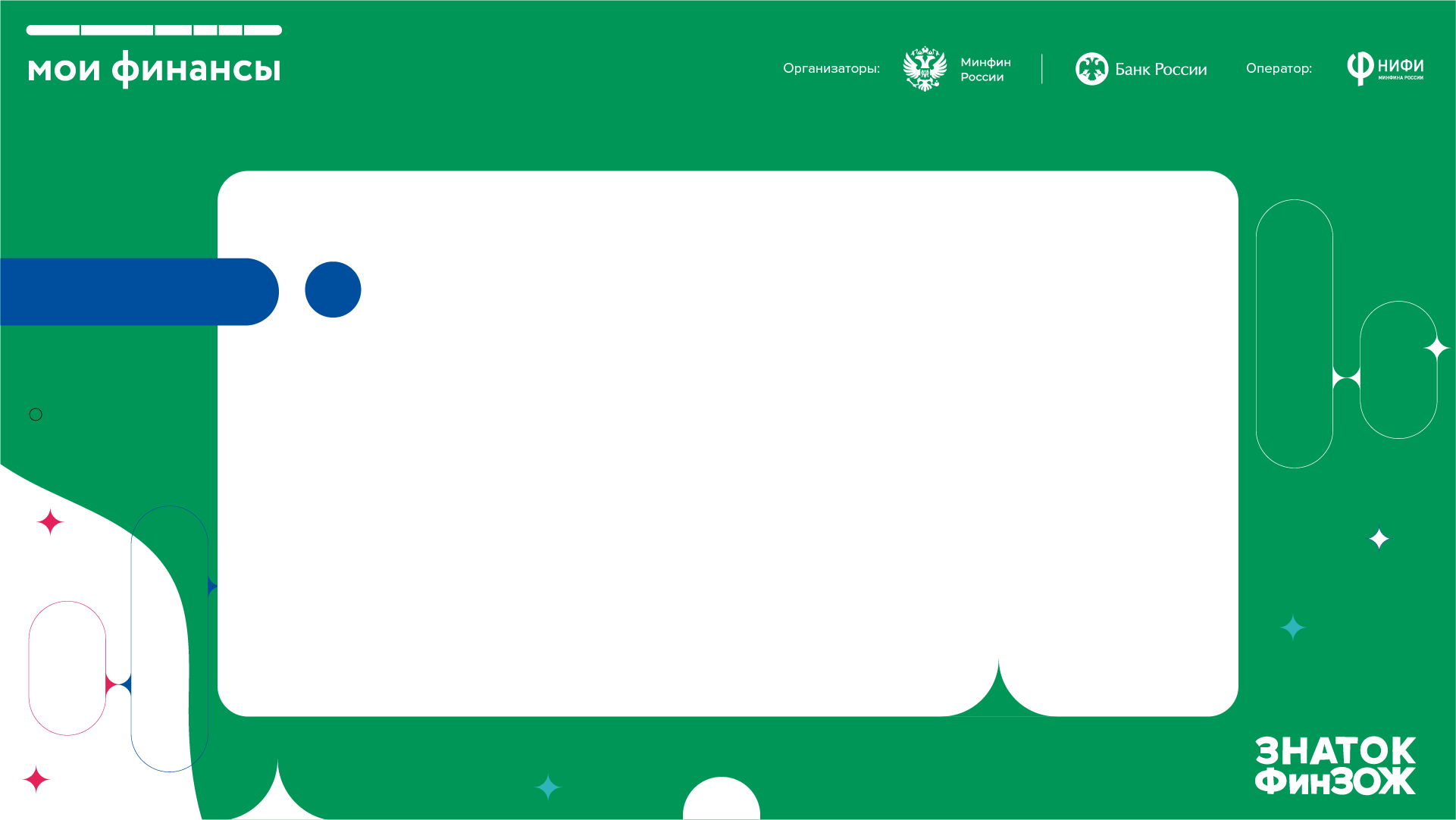 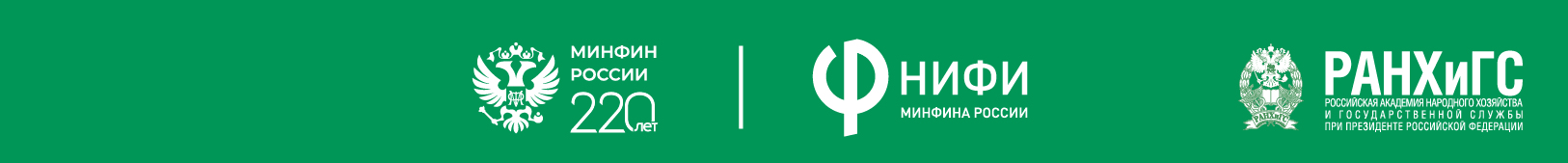 Что из описанного ниже действительно происходило с героями сказки  Алексея Толстого «Золотой ключик, или Приключения Буратино»?
ОТВЕТЫ
18.
Правильный ответ: А

Выращивание денежных деревьев на Поле чудес – это не что иное,  как сомнительный финансовый проект! Поверив мошенникам,  Буратино в надежде на чудо зарыл в землю все свои деньги – целых  4 золотых, довольно большую сумму для бедного папы Карло.
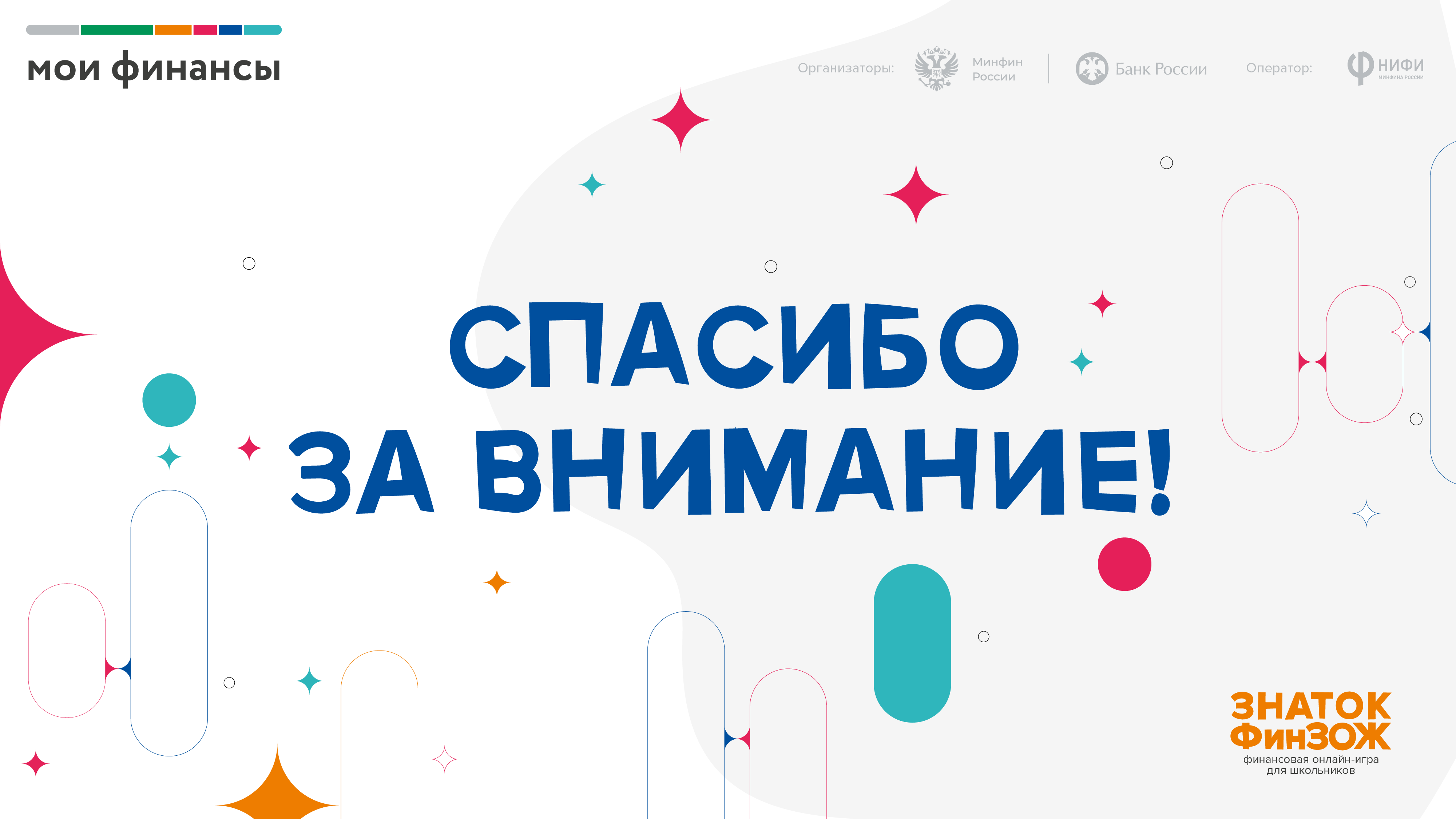 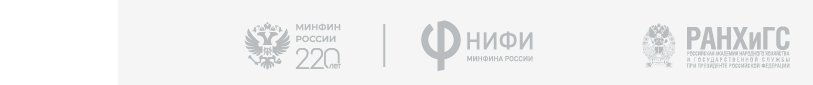